Звезды и созвездия
Урок по окружающему миру
Выполнила учитель МОАУ СОШ №4 г. Шимановска
Ламзина Татьяна Анатольевна
Цель: Познакомить с символикой некоторых созвездий.Задачи: Обучить умению соотносить схематическое изображение предмета с художественным
А сейчас мы с вами, дети,
Улетаем на ракете.
На носки поднимись,
 А потом руки вниз.
Раз, два, три, четыре – 
Вот летит ракета ввысь!
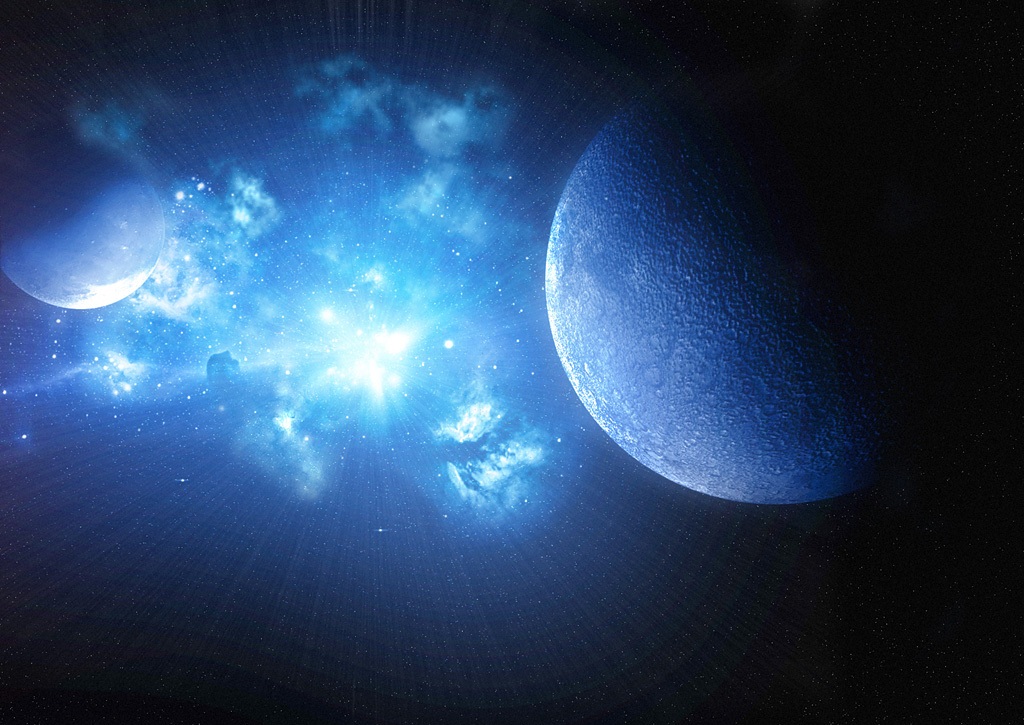 Если внимательно посмотреть на звездное небо, можно разыскать созвездие, похожее на большой ковш. Можно представить себе, что конец ручки ковша – это нос  какого-то зверя.
	несколько звезд под ковшик – это его лапы и туловище, а сам ковш (из семи звезд) – седло. Древние люди назвали это созвездие -
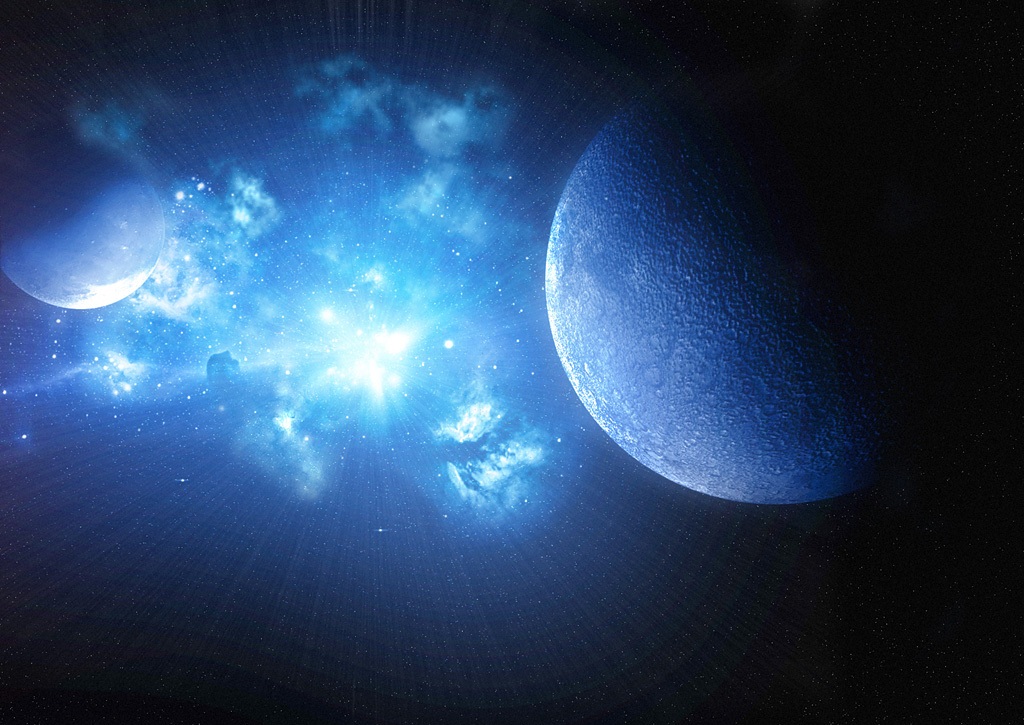 Большая Медведица
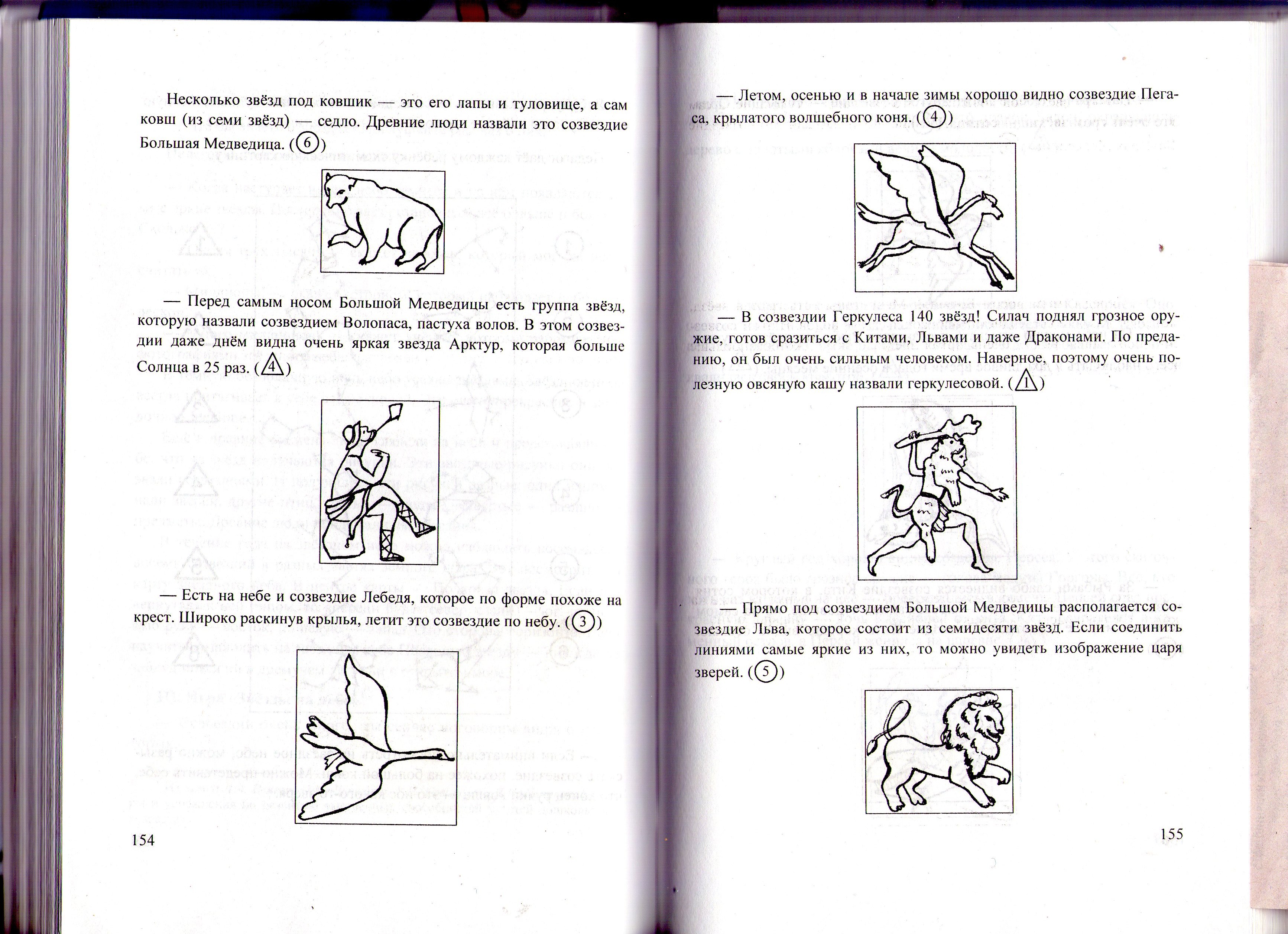 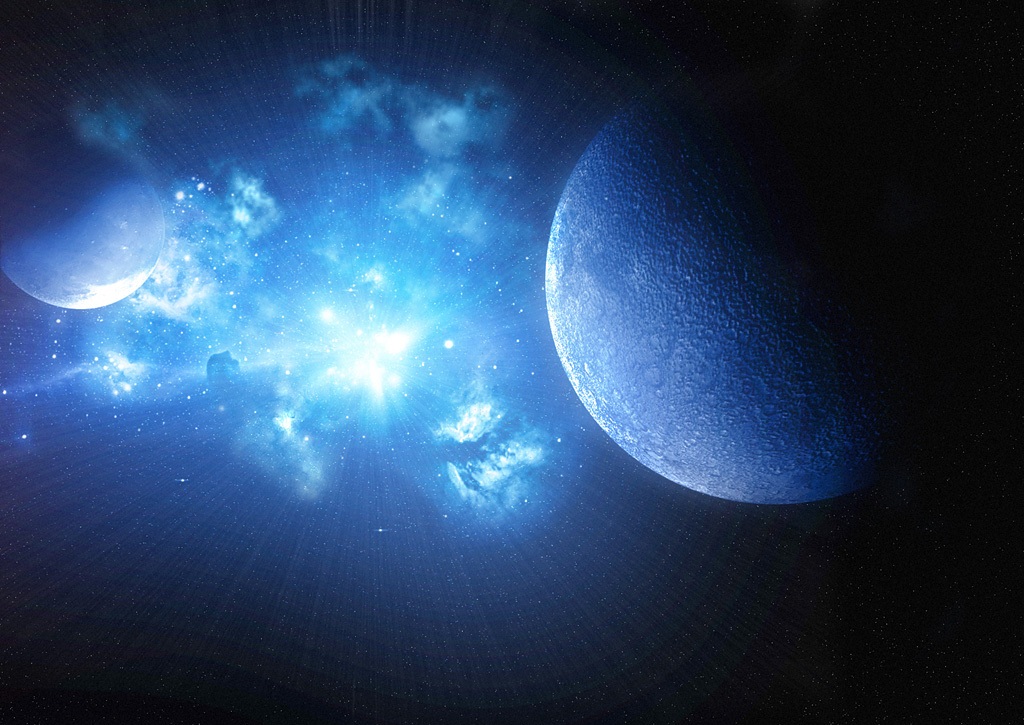 Большая Медведица
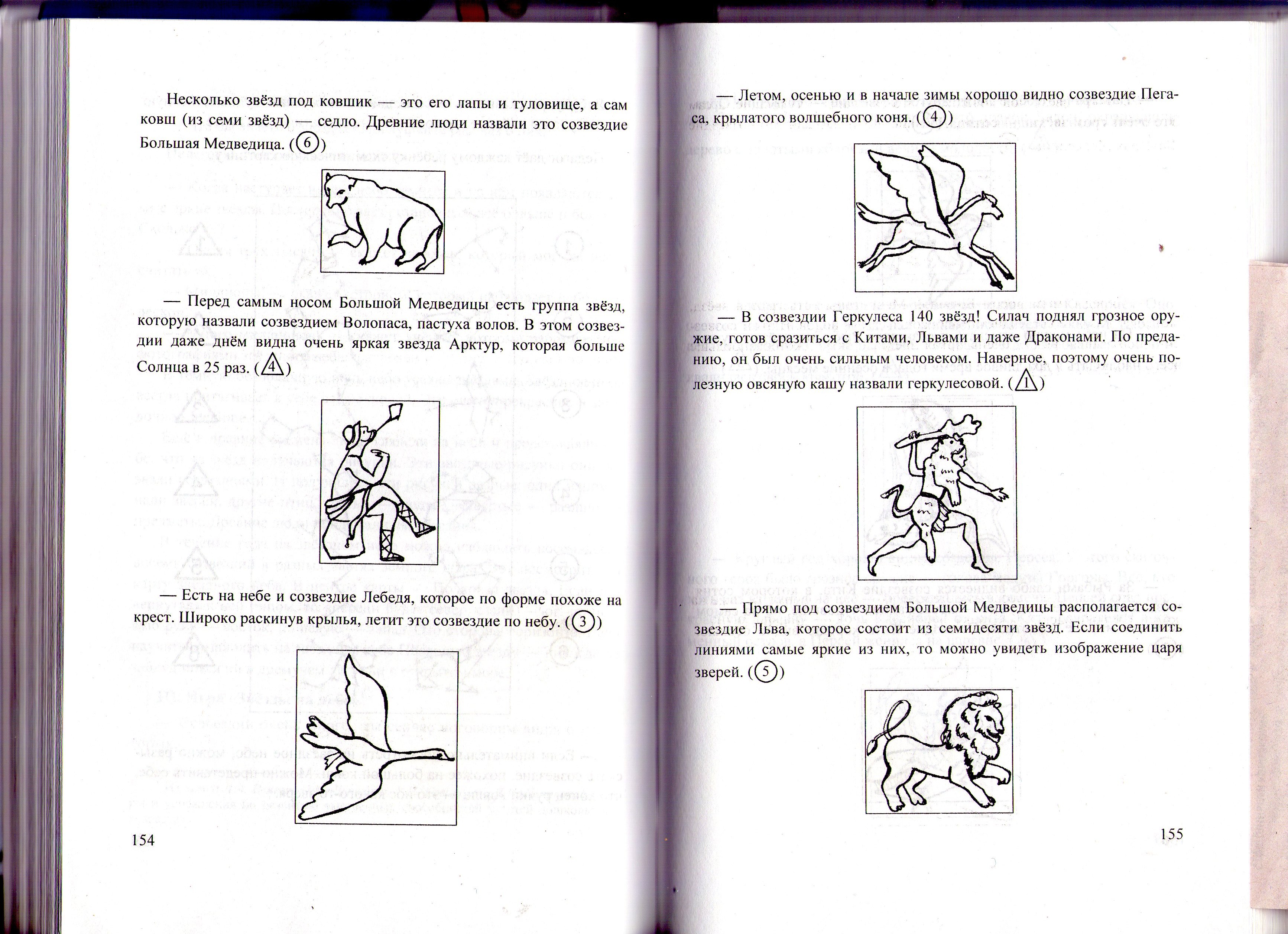 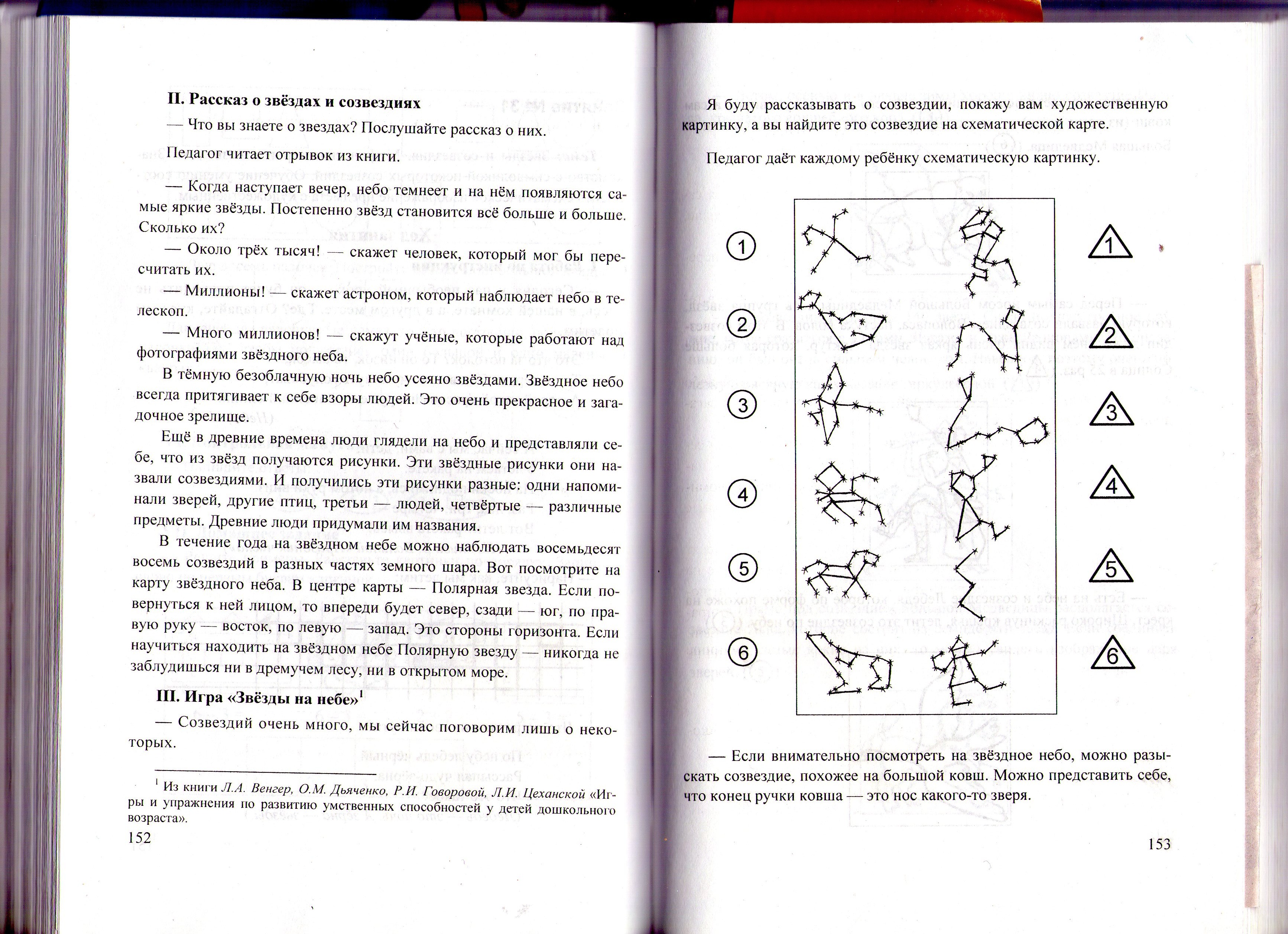 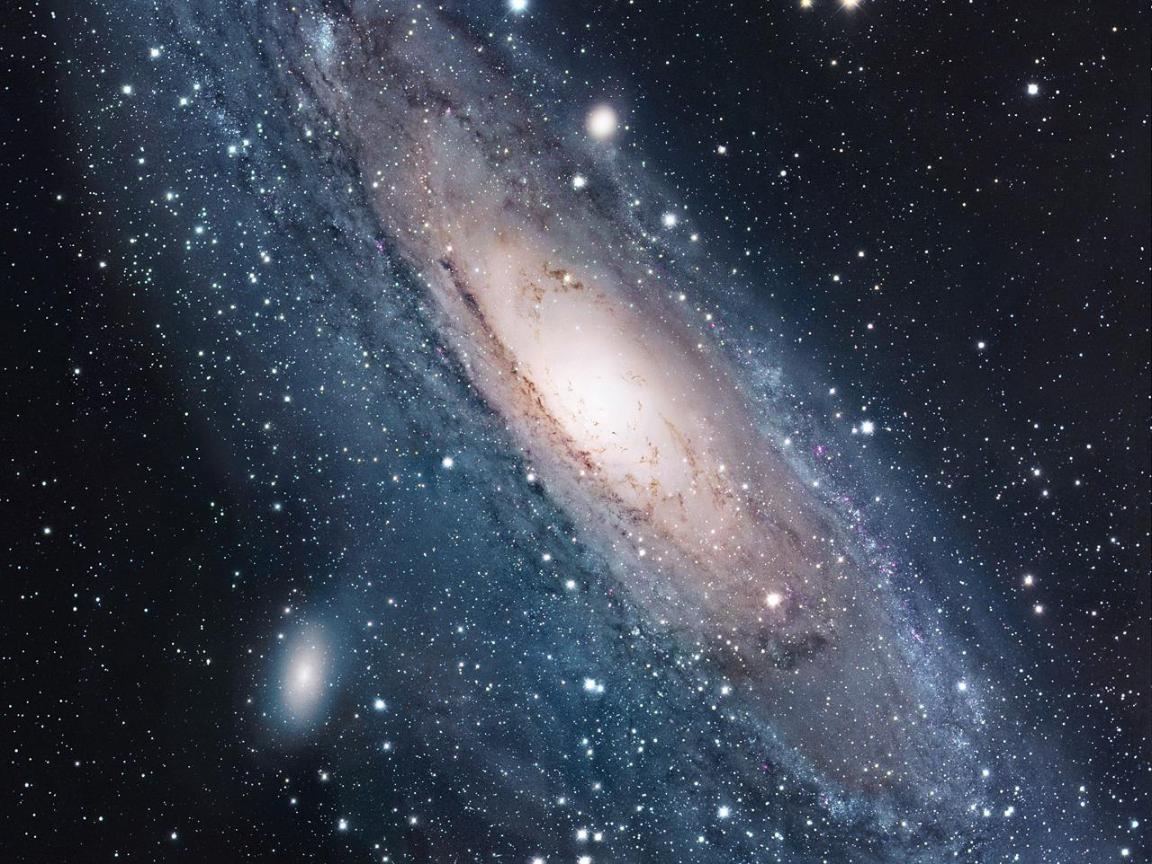 Перед самым носом Большой Медведицы есть группа звезд, которую назвали созвездием пастуха волов. В этом созвездии даже днем видна очень яркая звезда Артура, которая больше Солнца в 25 раз. Это созвездие - Водопаса
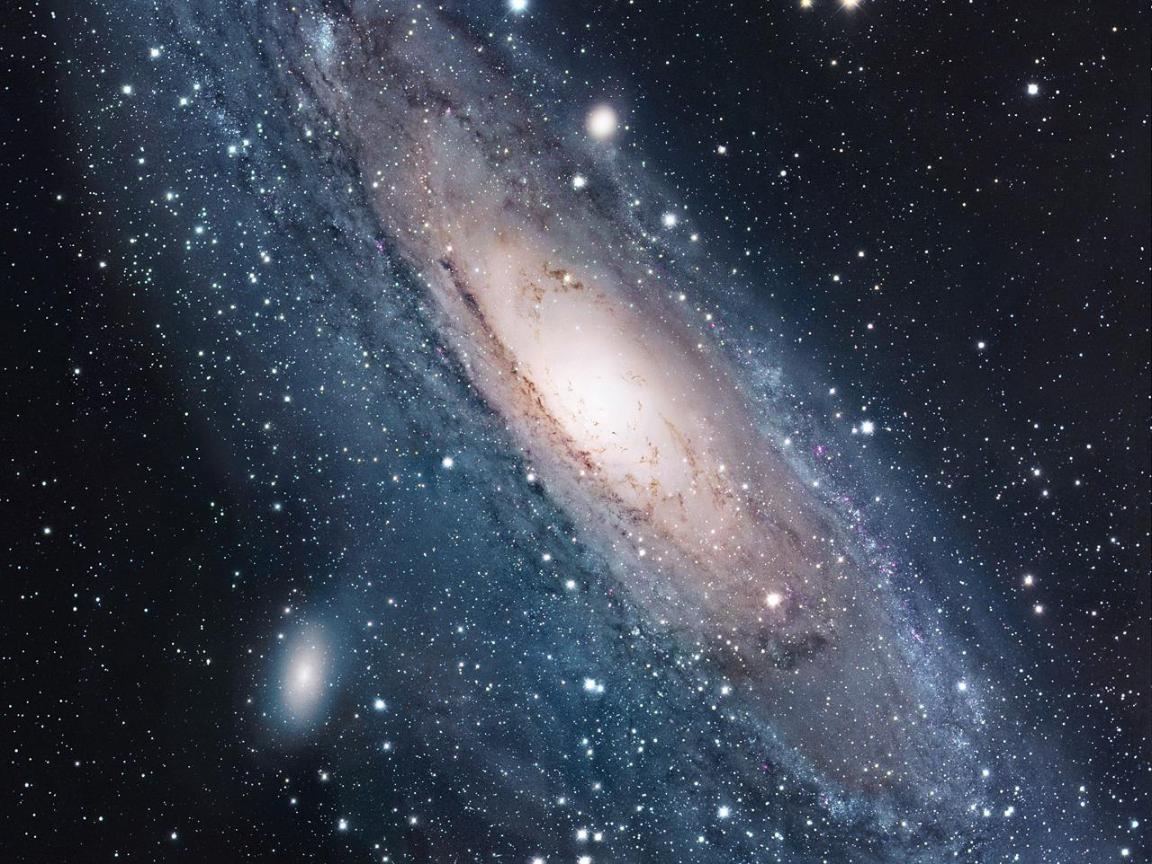 Созвездие Водопаса
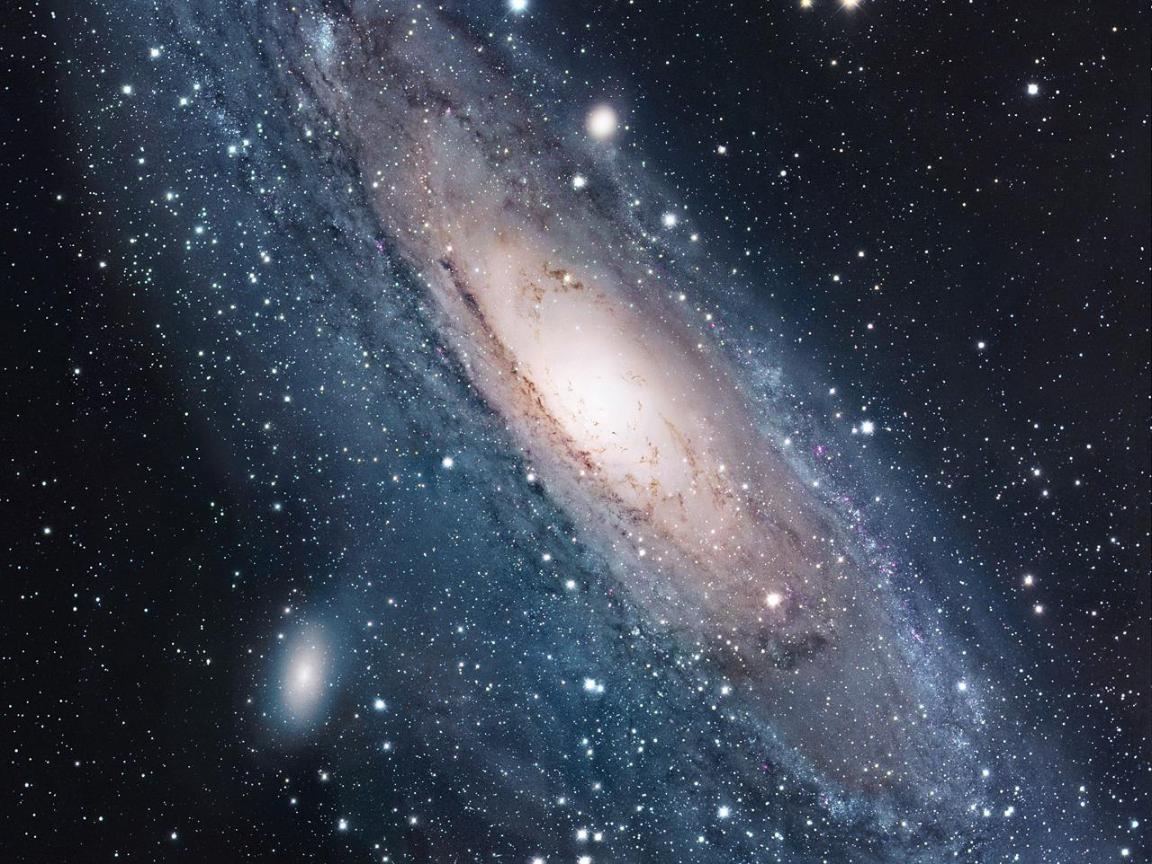 Созвездие Водопаса
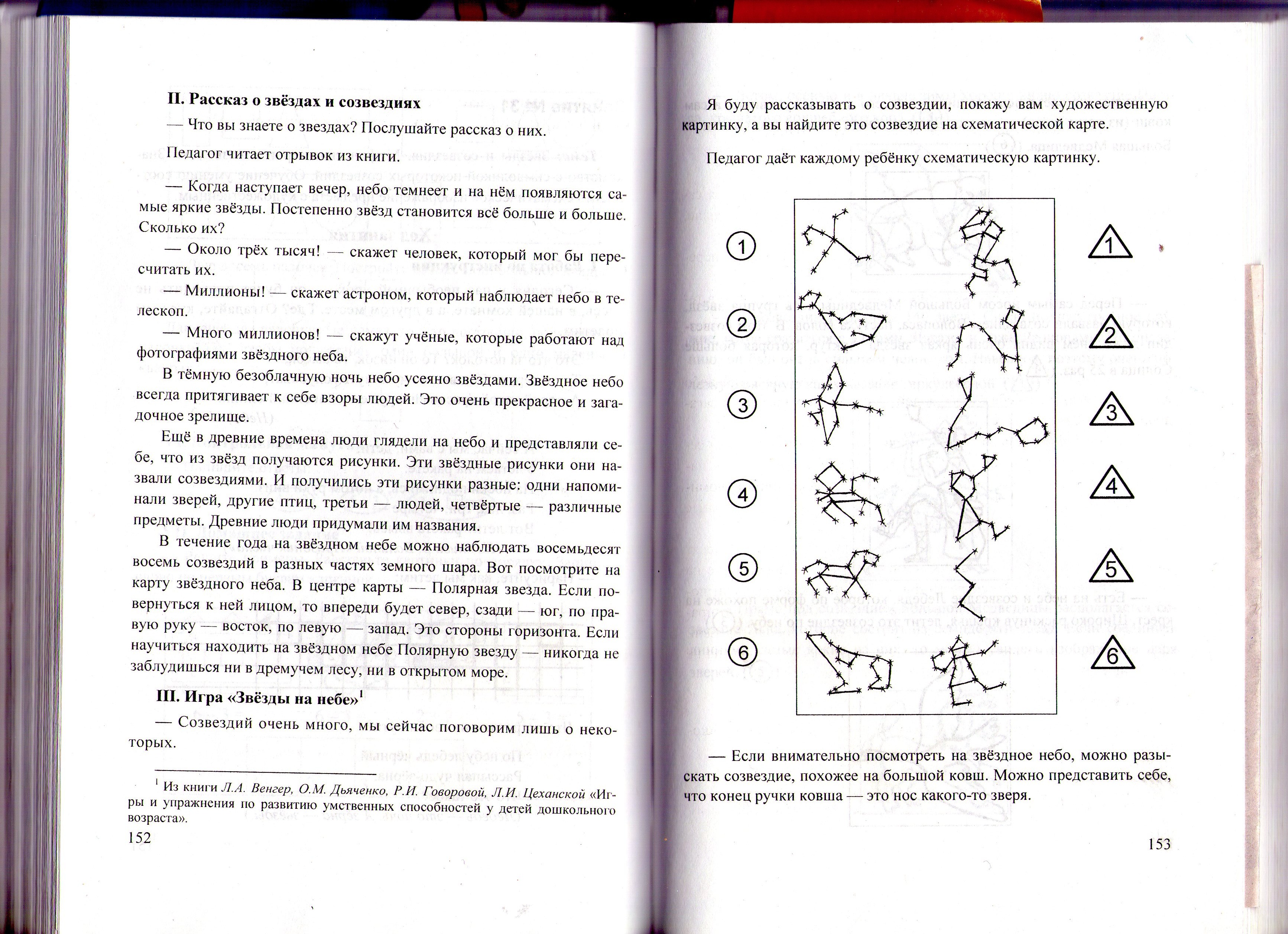 Есть на небе созвездие, которое по форме похоже на крест. Широко раскинув крылья, летит это созвездие по небу.
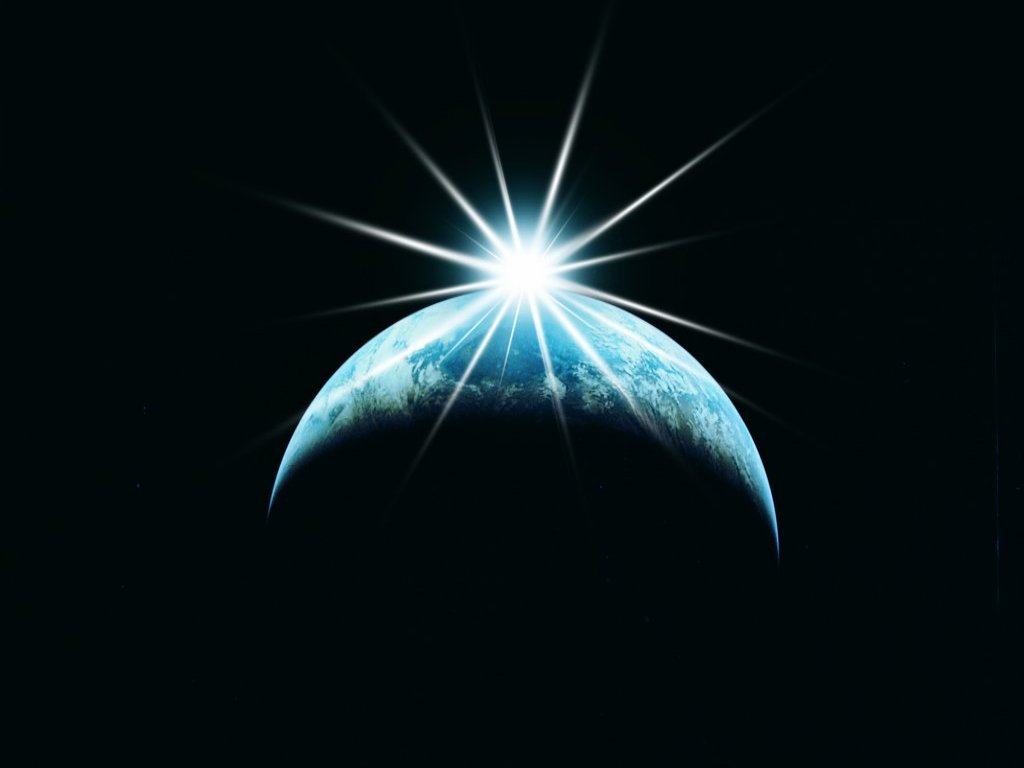 Созвездие Лебедя
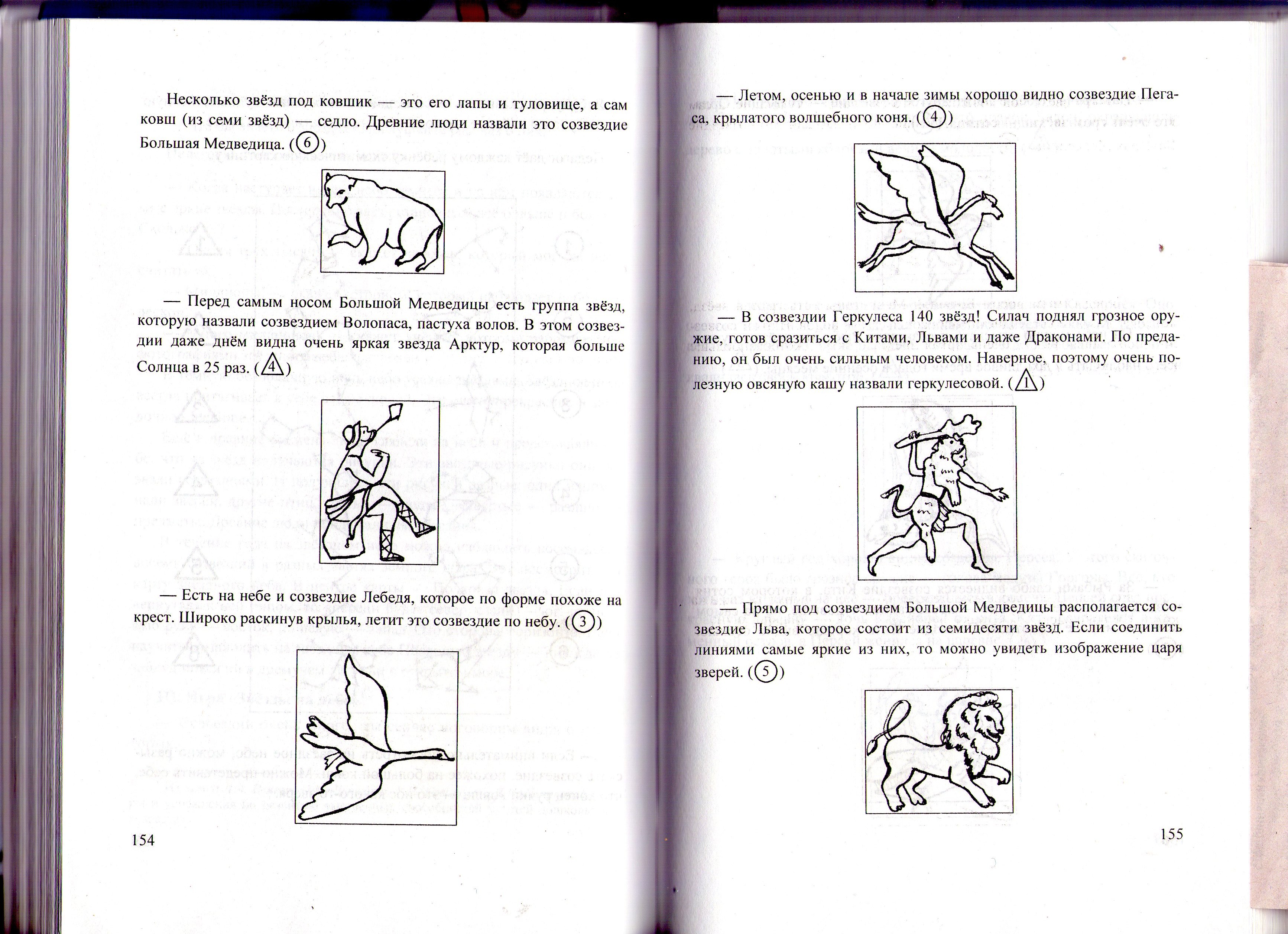 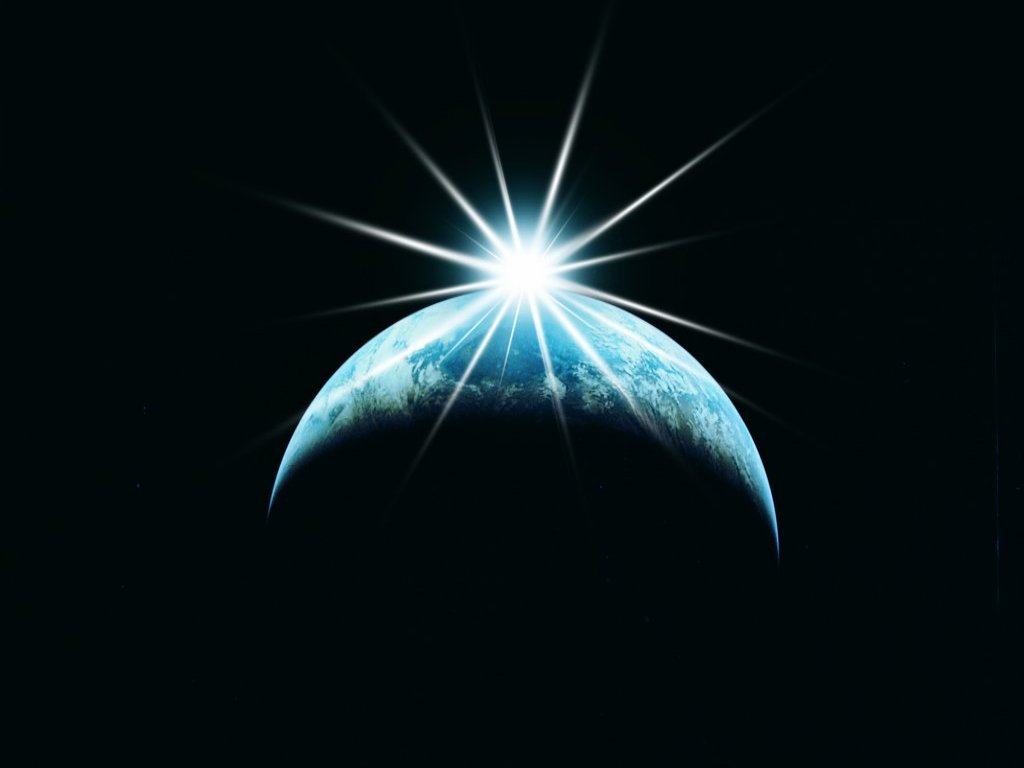 Созвездие Лебедя
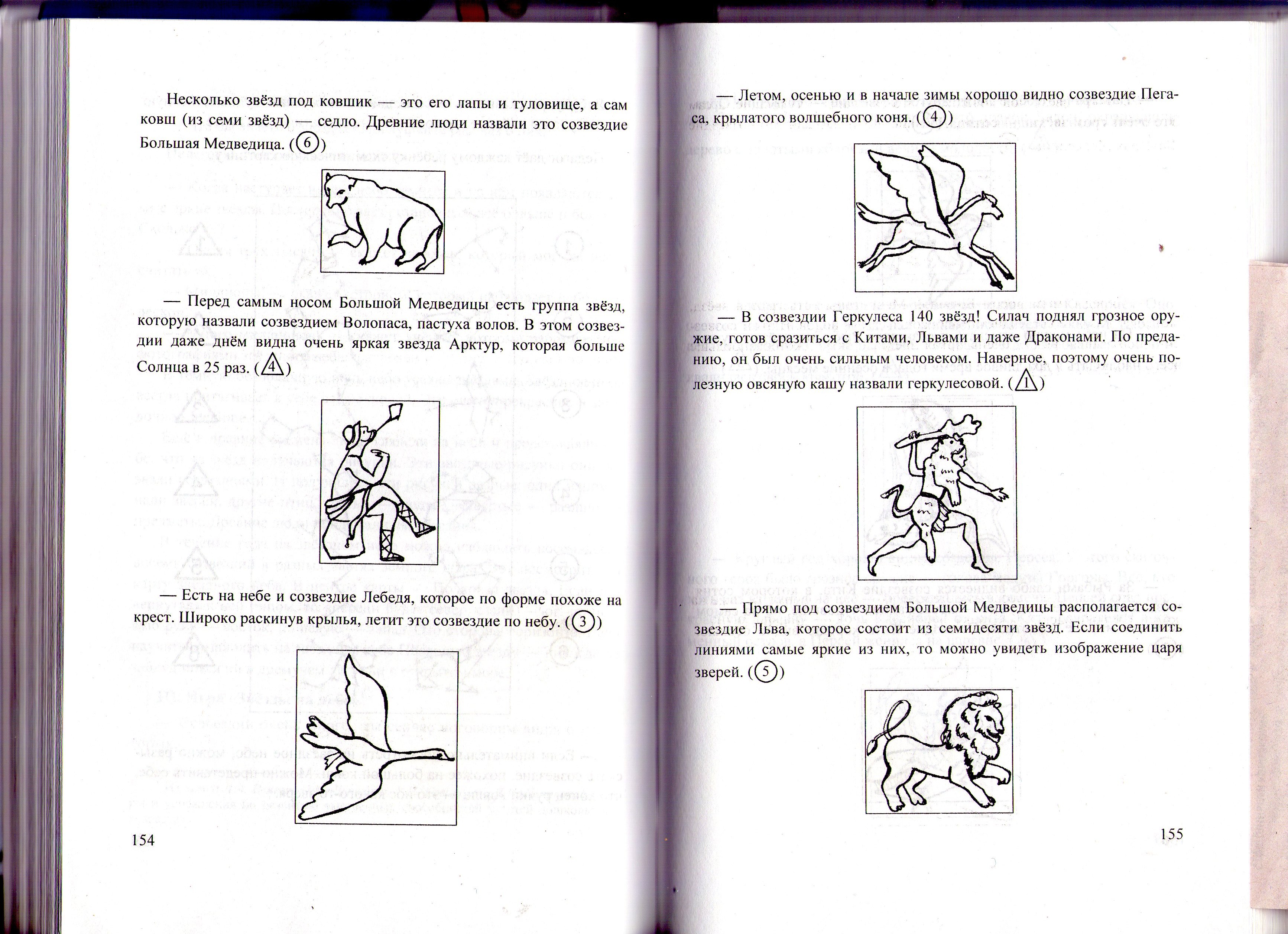 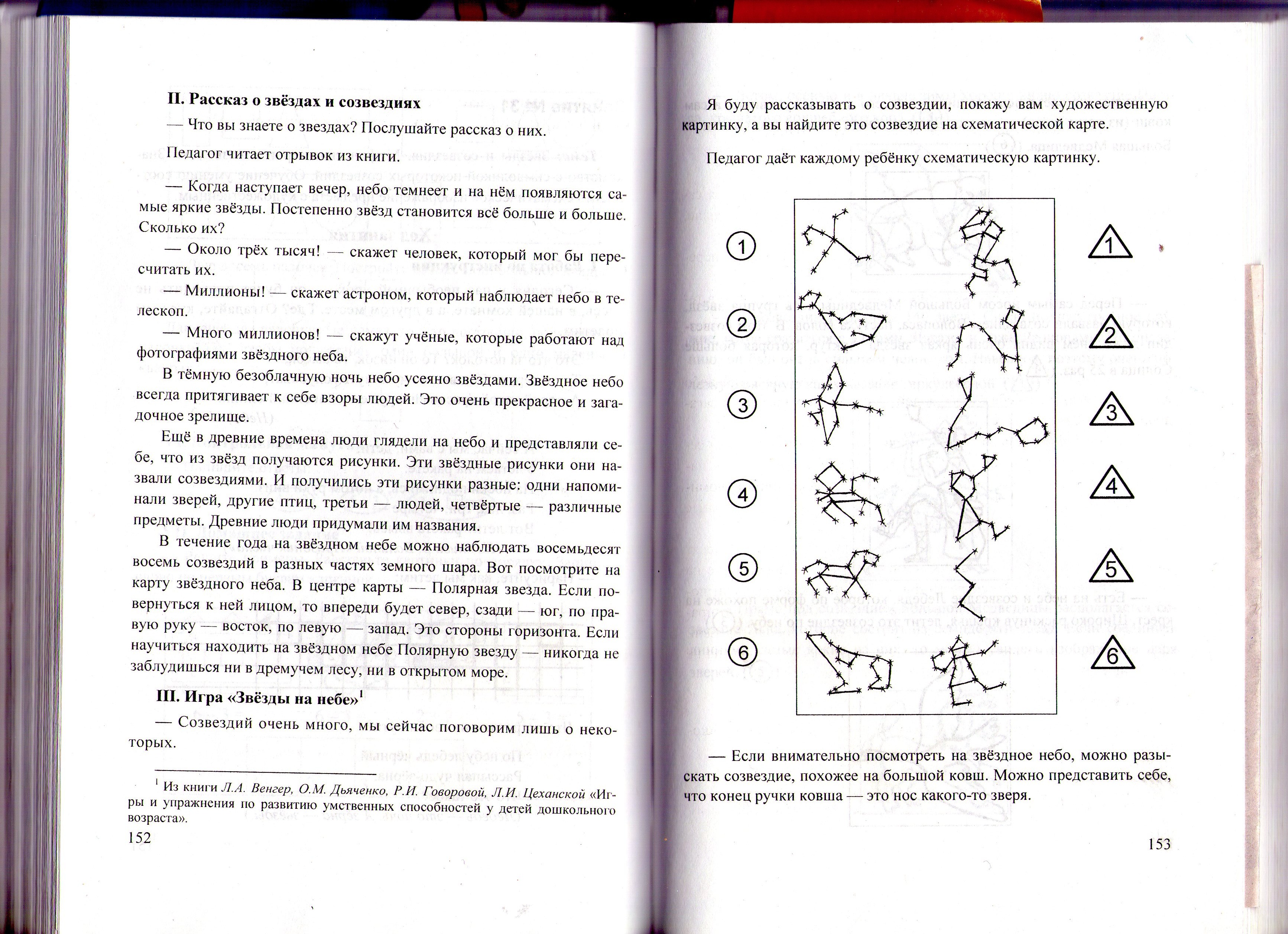 Летом, осенью и в начале зимы хорошо видно созвездие крылатого волшебного коня.
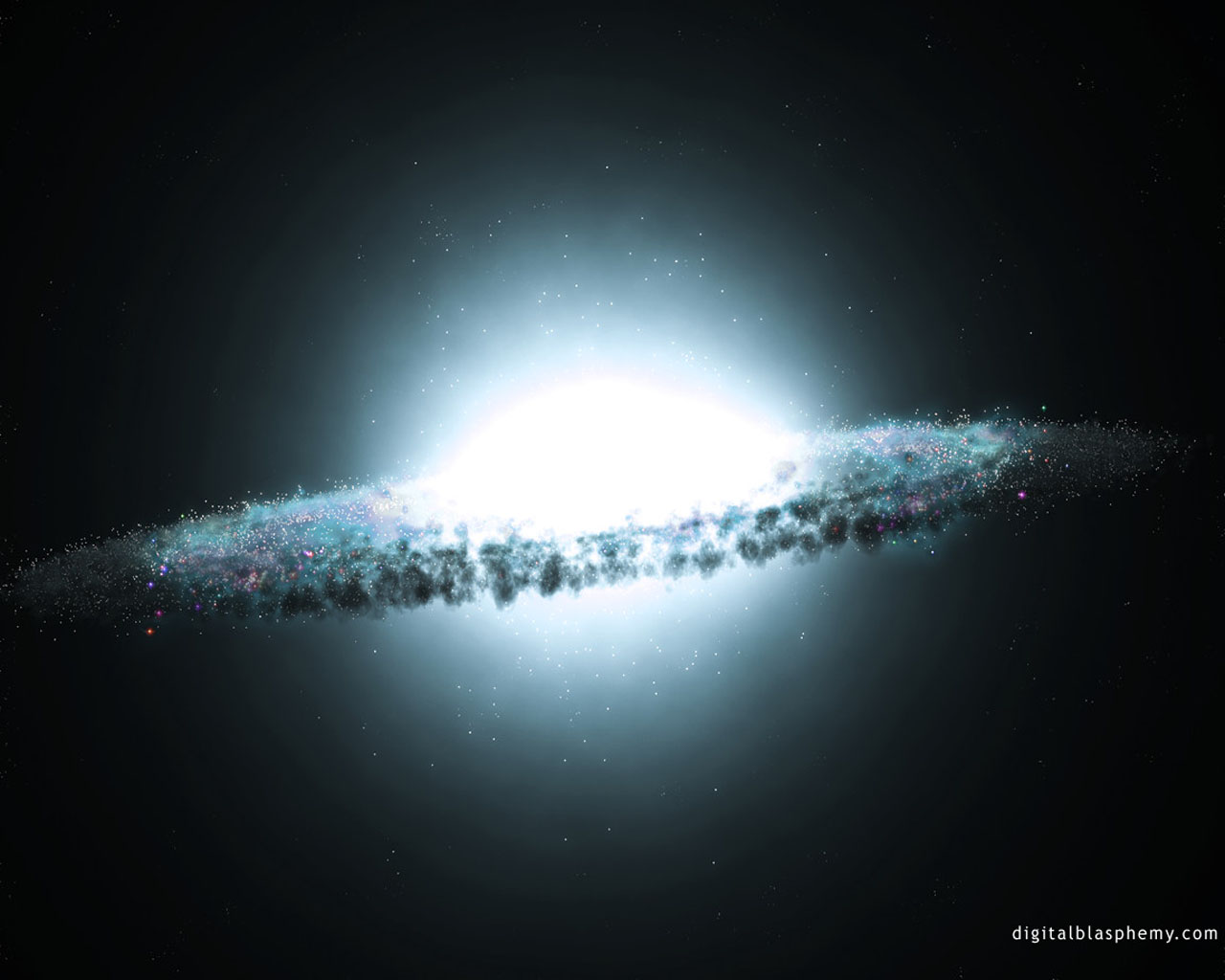 Созвездие Пегаса
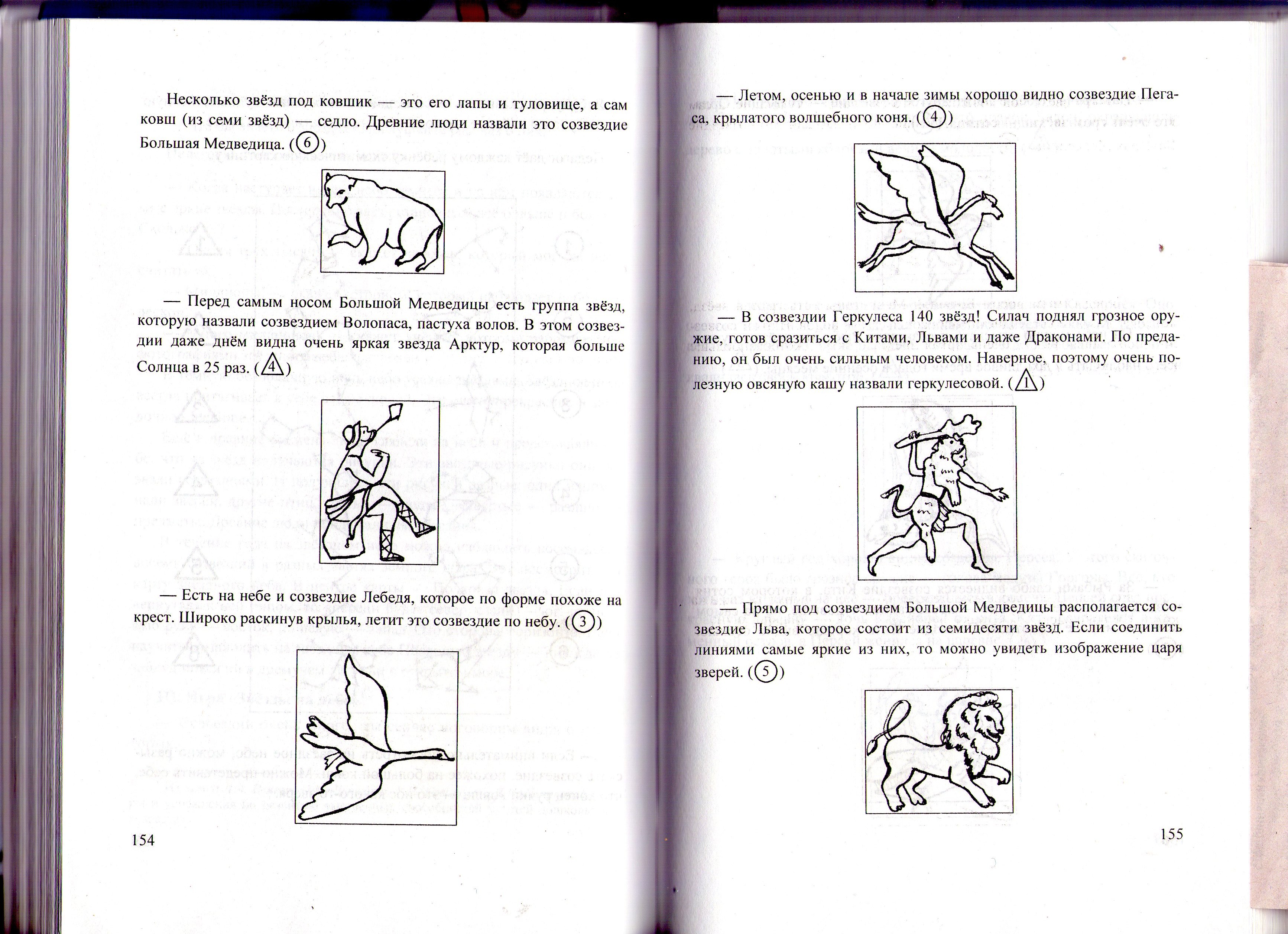 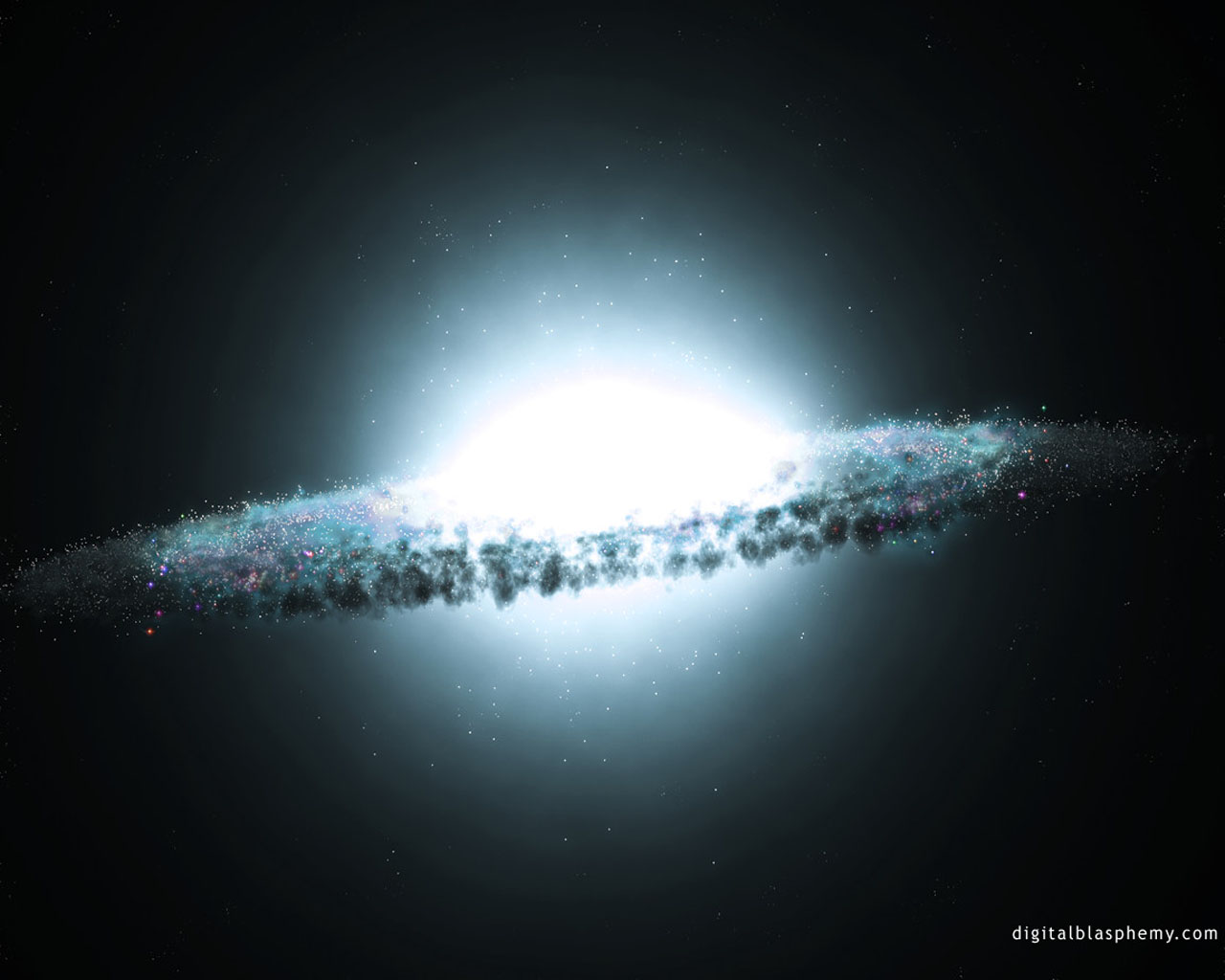 Созвездие Пегаса
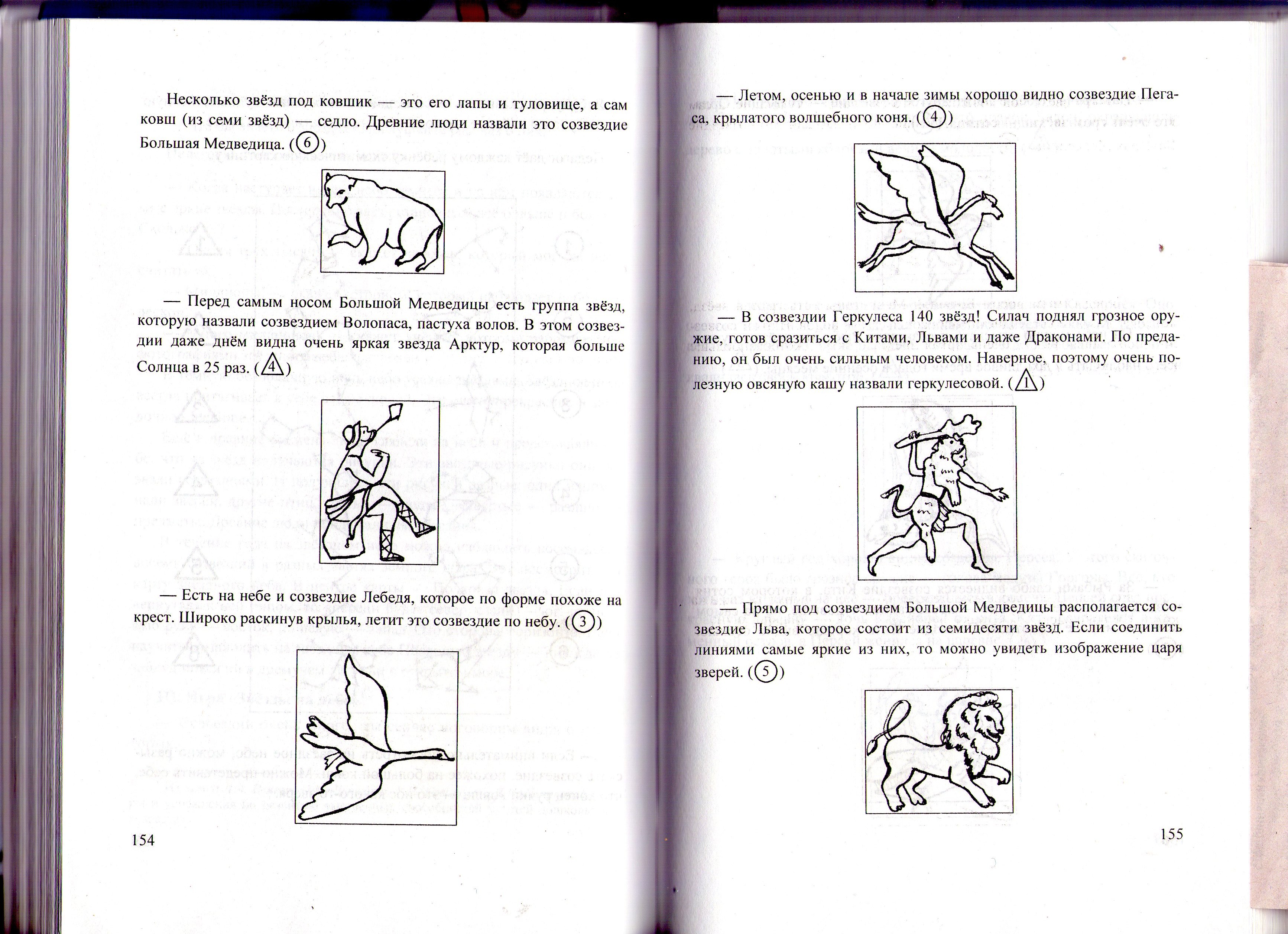 В этом созвездии 140 звезд. Силач поднял грозное оружие, готов сразиться с Китами, Львами и даже Драконами. По преданию, он был очень сильным человеком. Наверное, поэтому очень полезную овсяную кашу назвали геркулесовой.
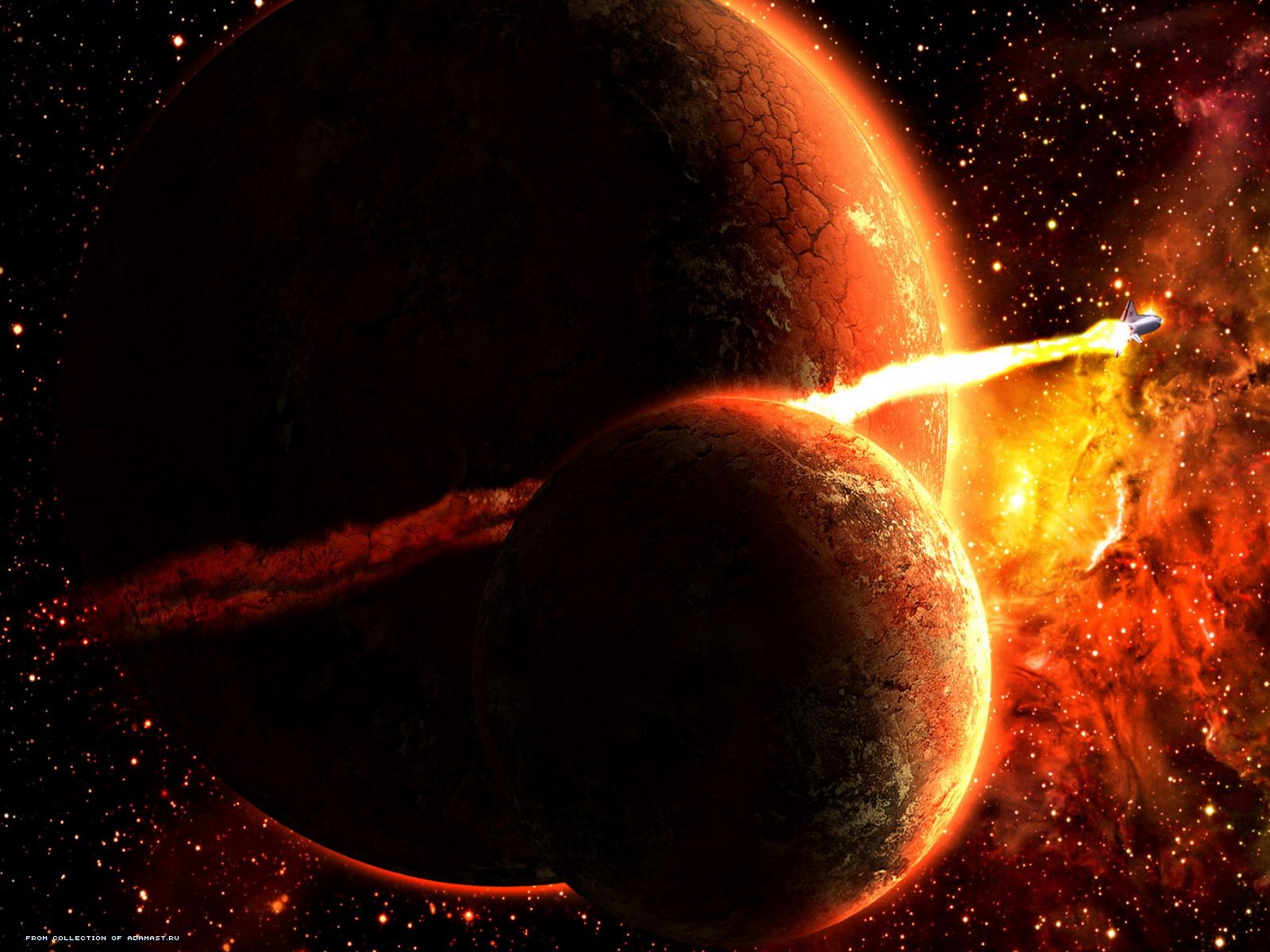 Созвездие Геркулеса
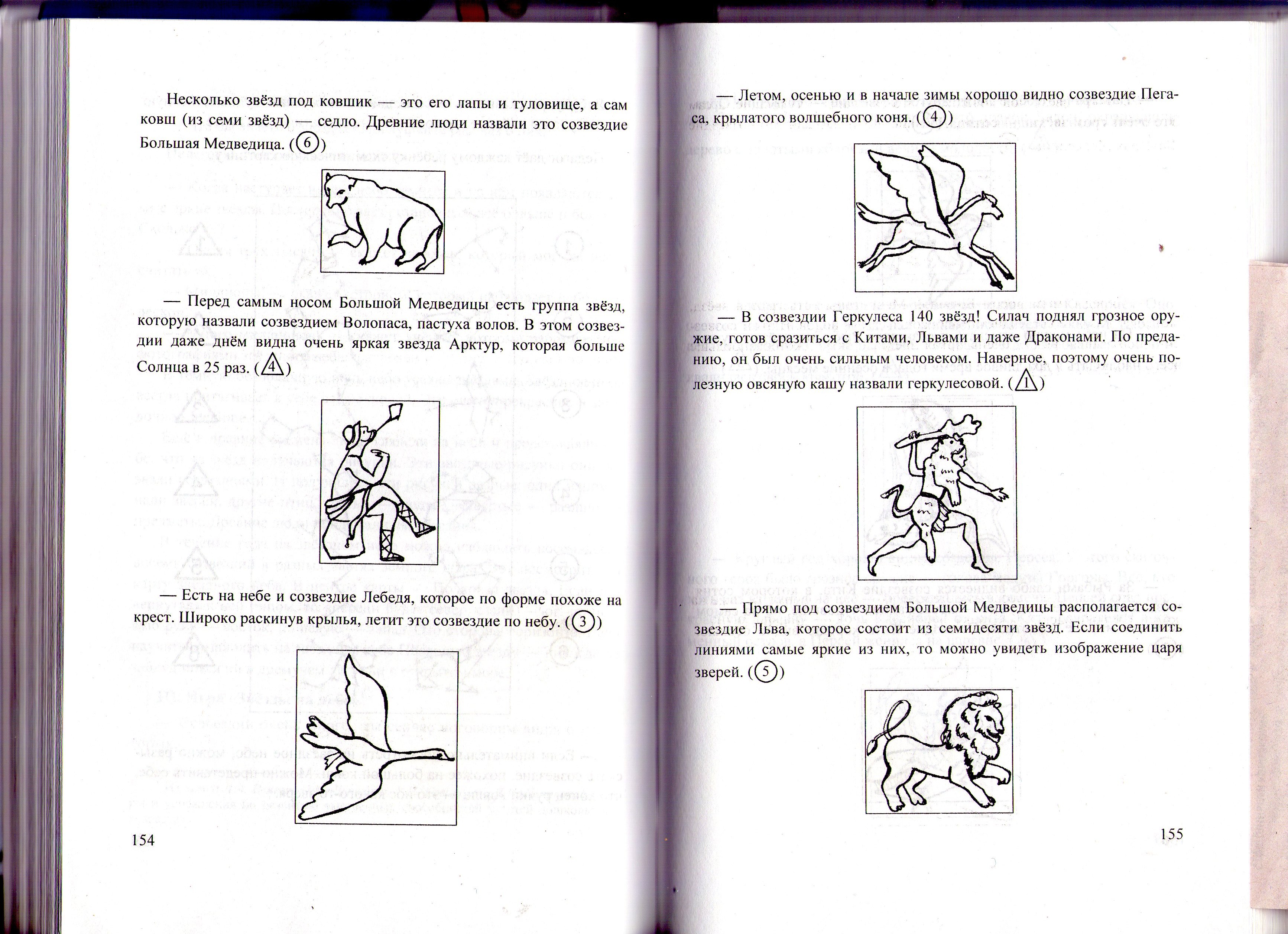 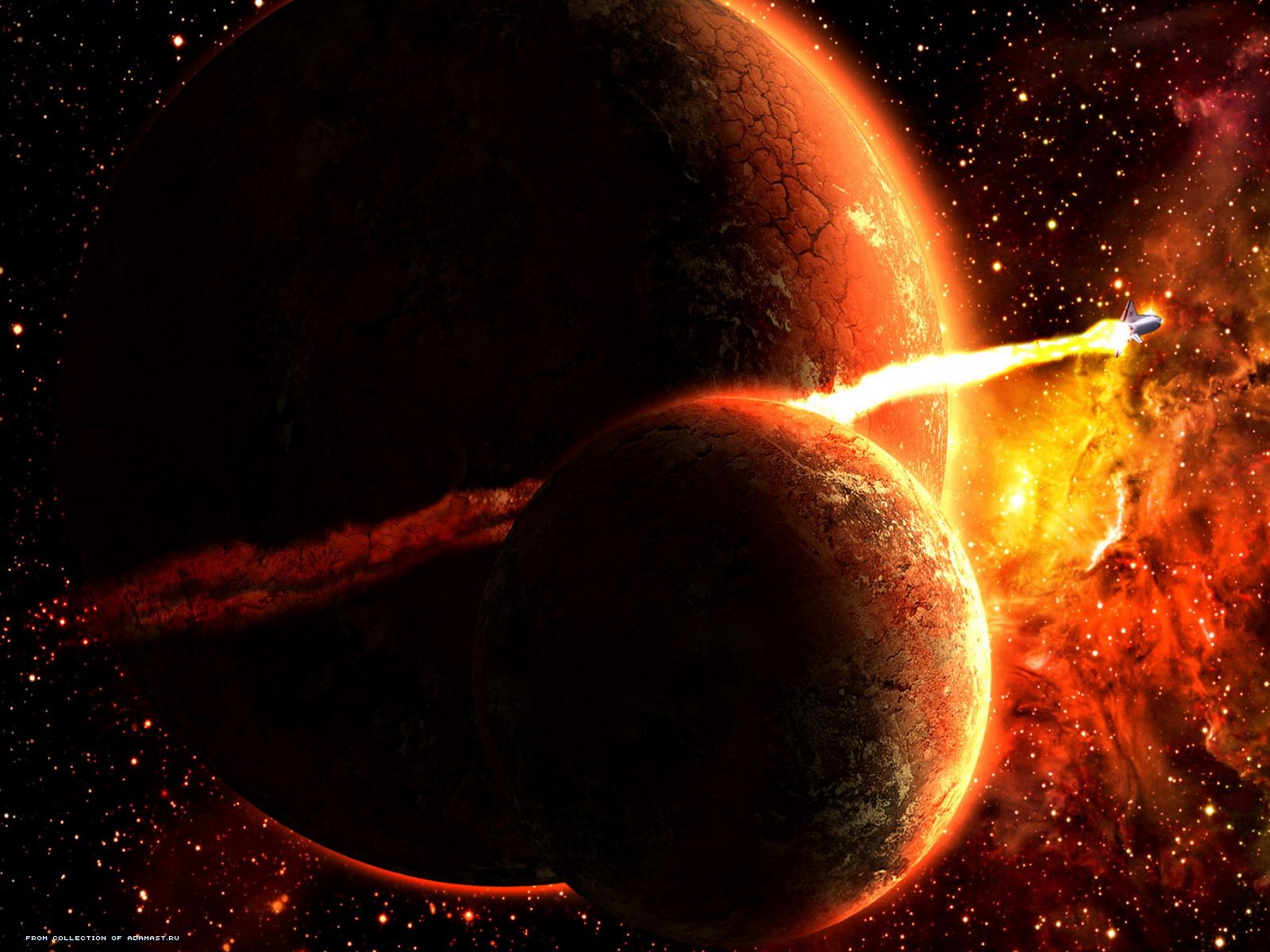 Созвездие Геркулеса
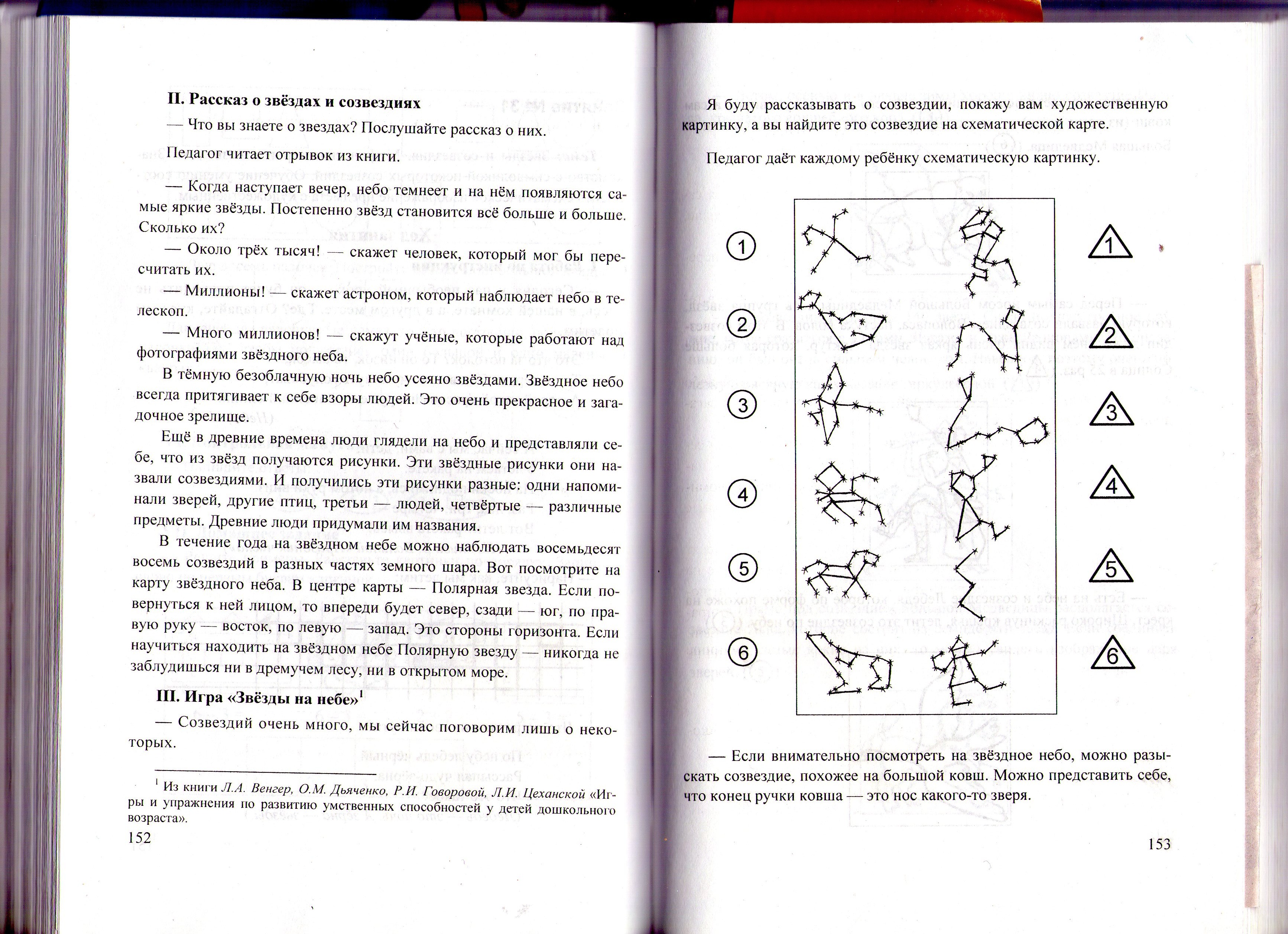 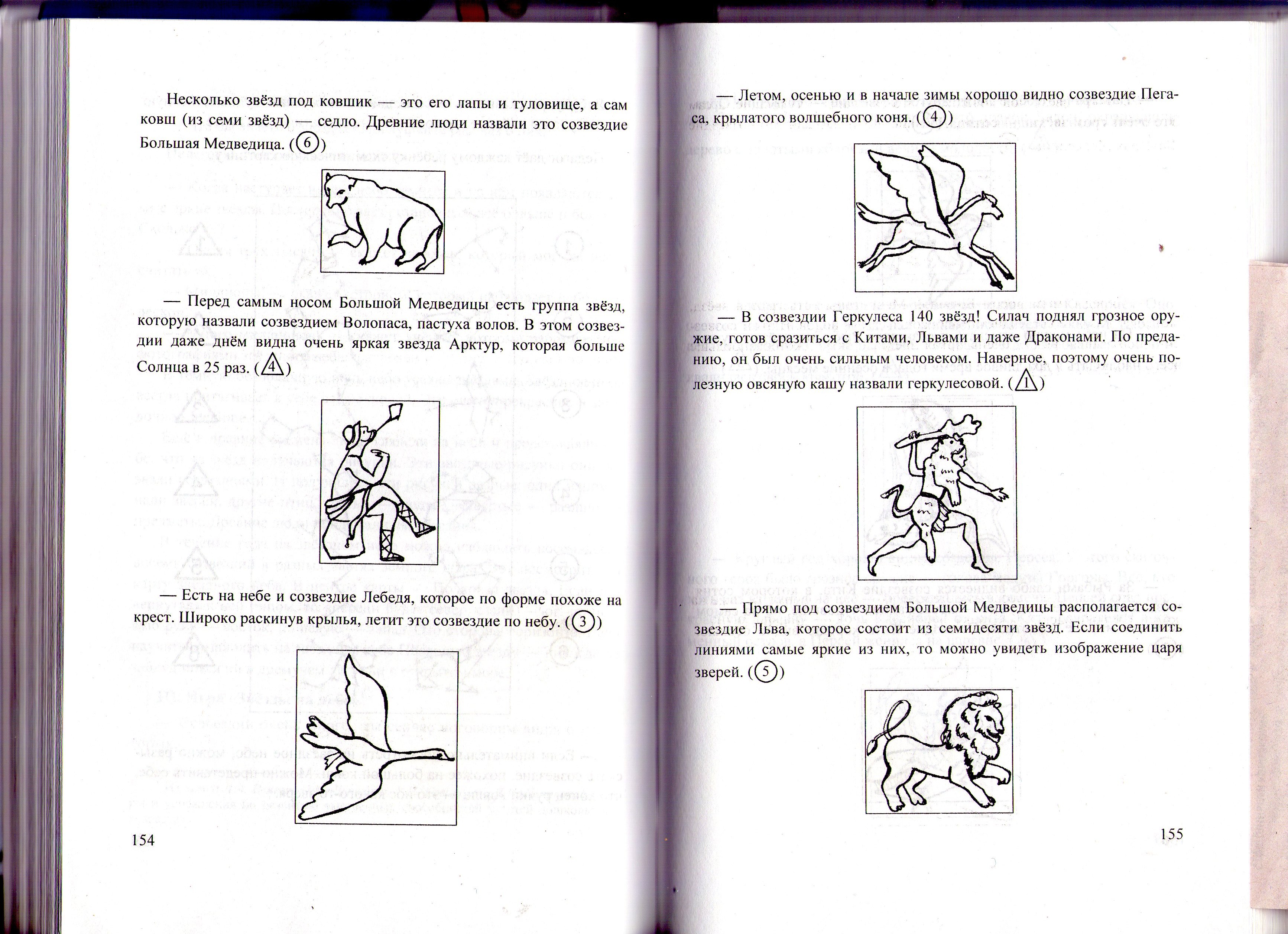 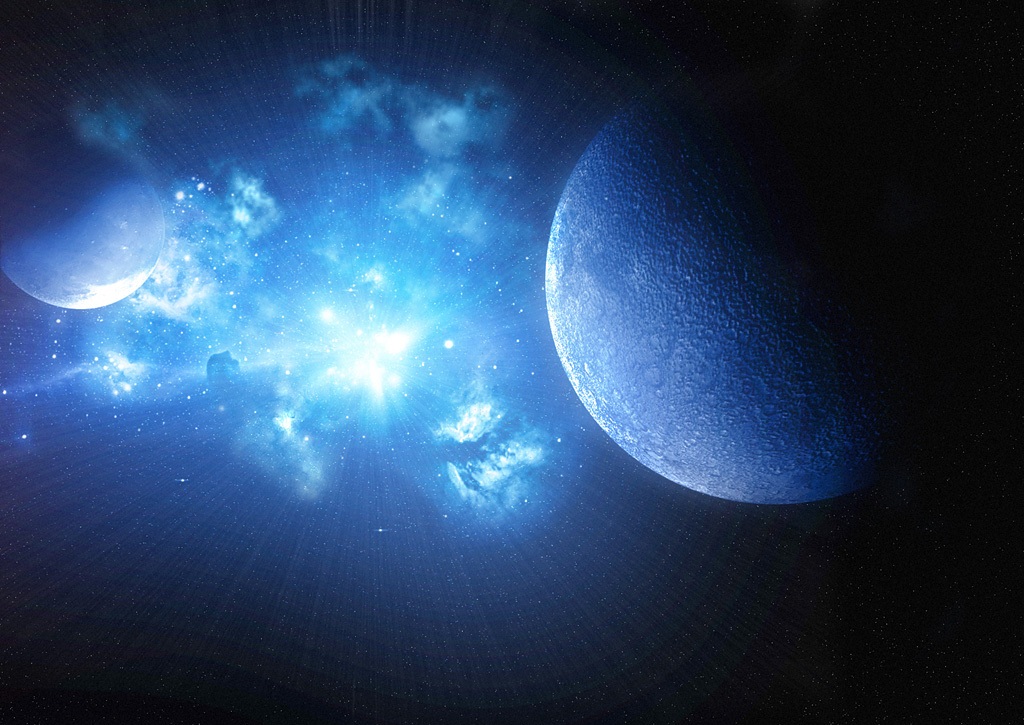 Прямо под созвездием Большой Медведицы располагается созвездие, которое состоит из семидесяти звезд. Если соединить линиями самые яркие из них, то можно увидеть изображение царя зверей.
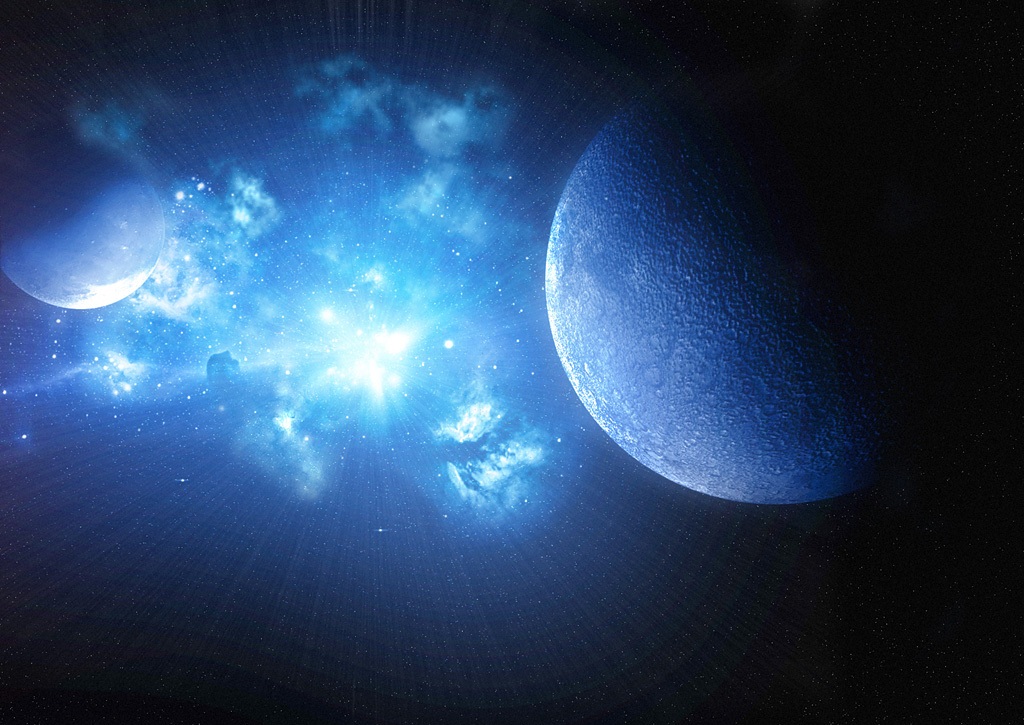 Созвездие Льва
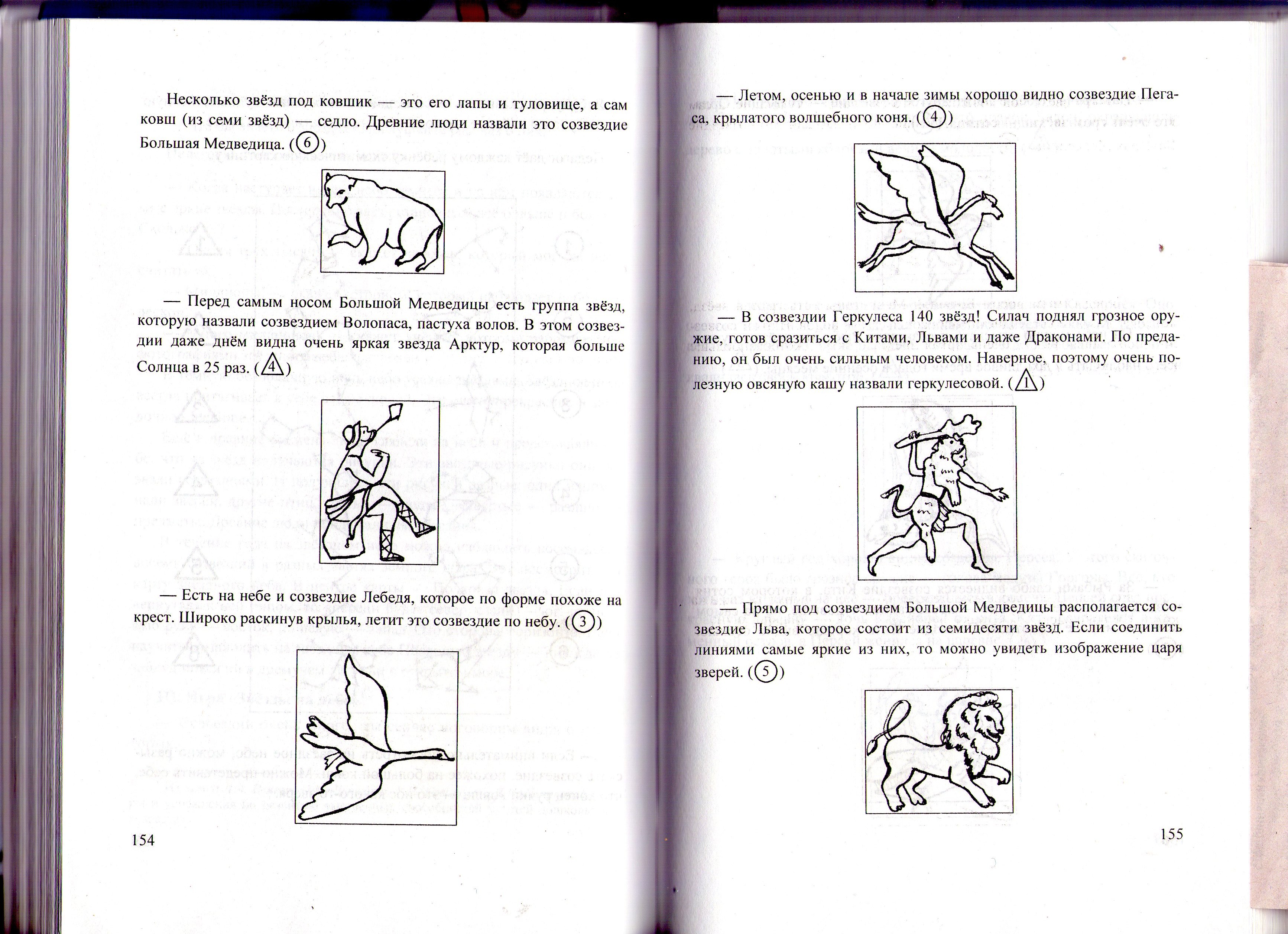 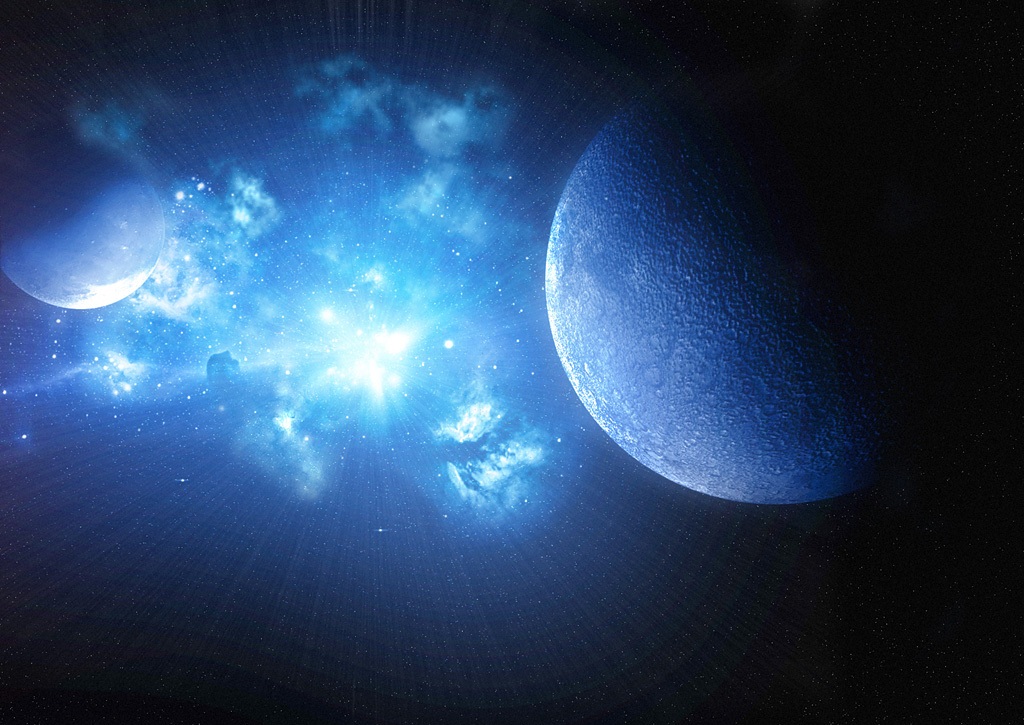 Созвездие Льва
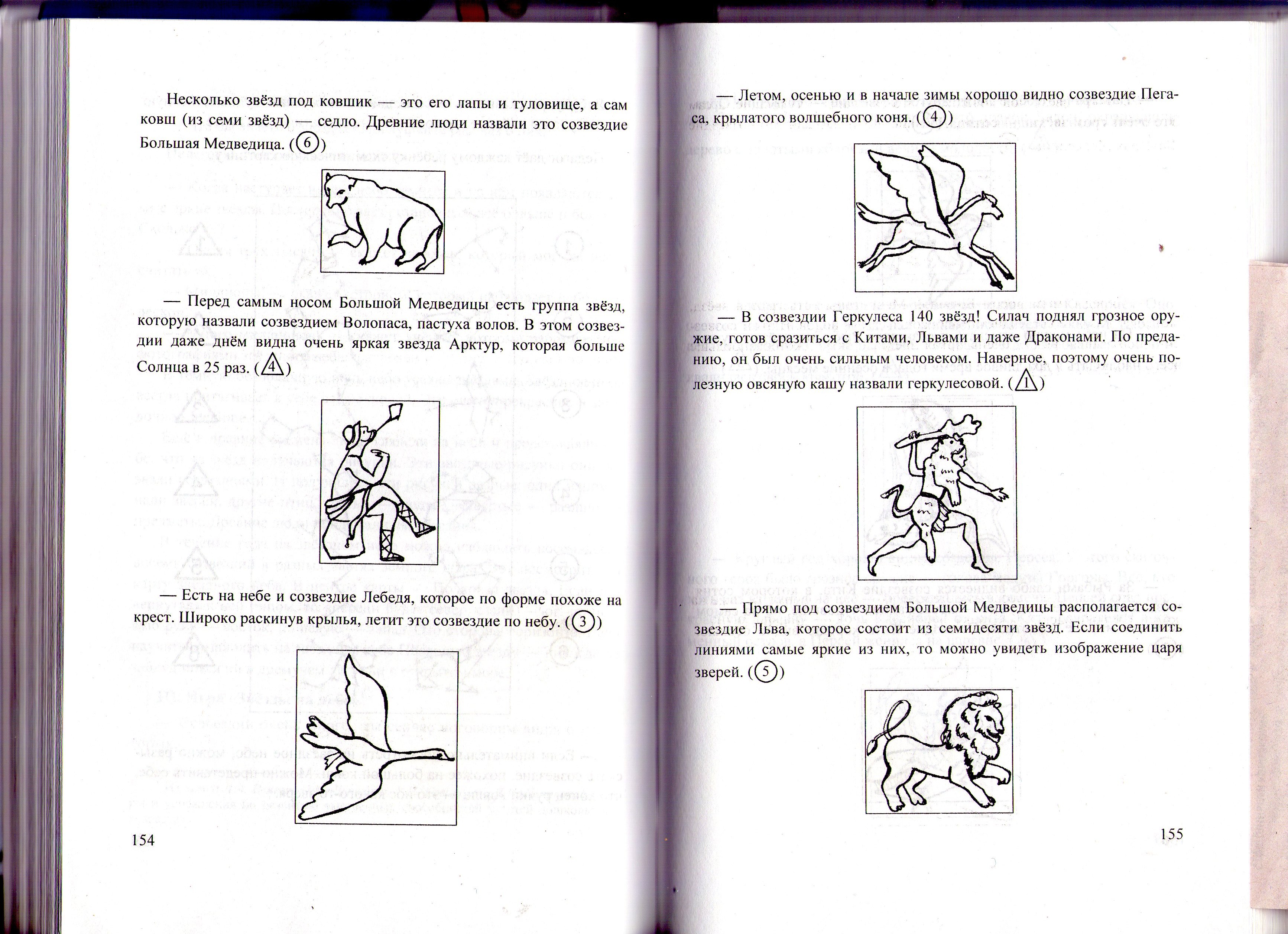 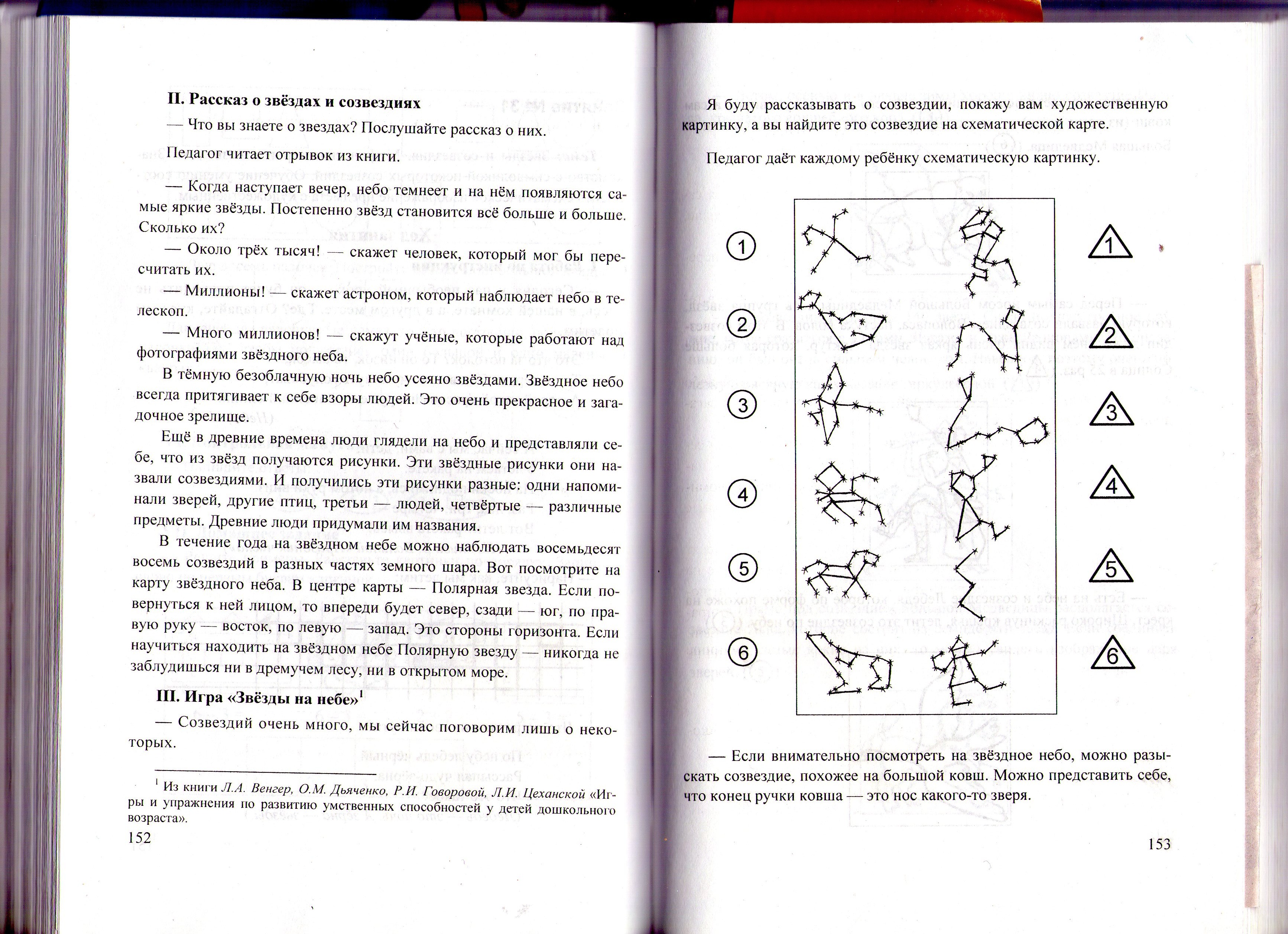 Навстречу лебедю летит другое созвездие. Это очень грозная, хищная птица.
Созвездие Орла
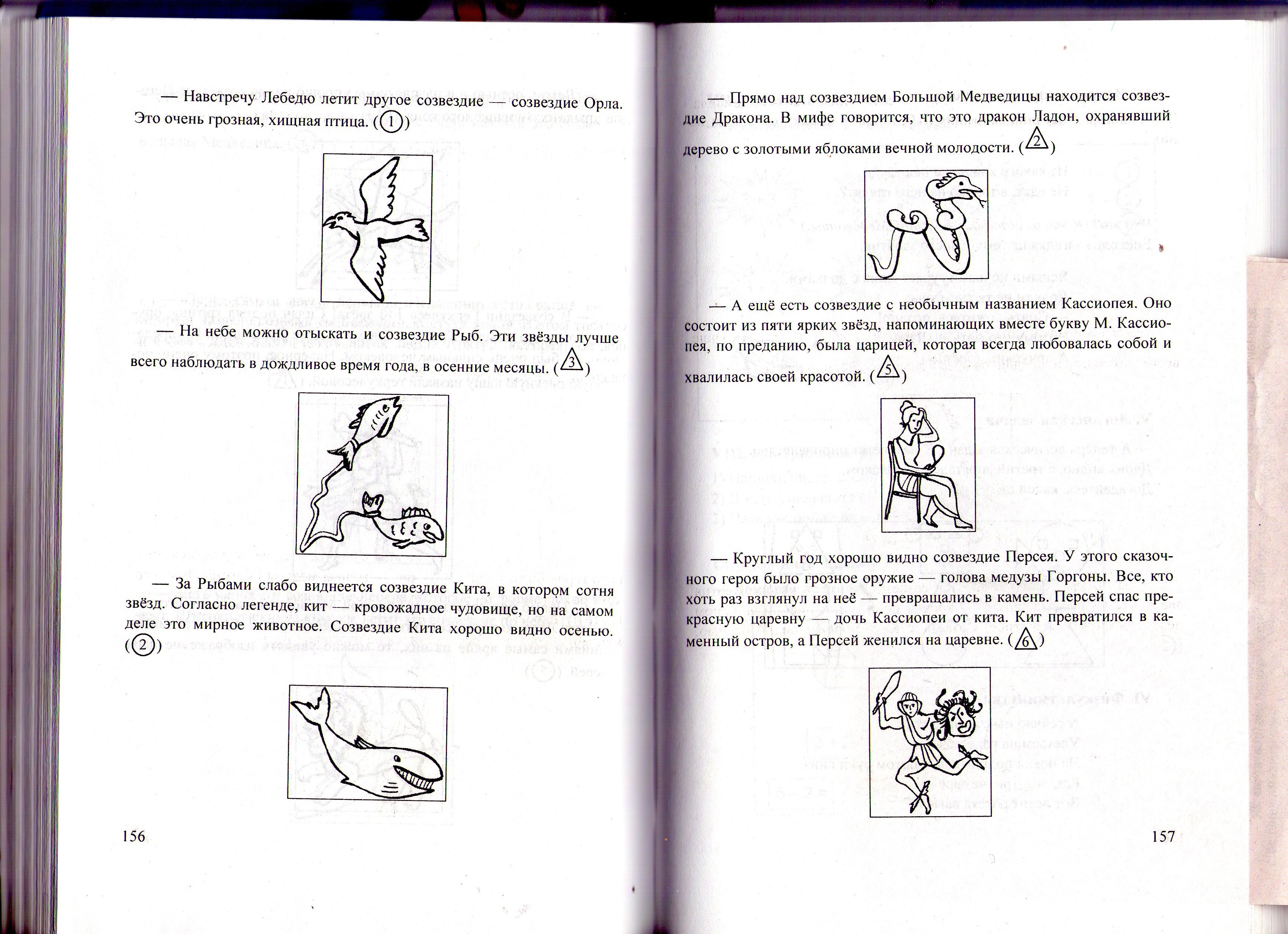 Созвездие Орла
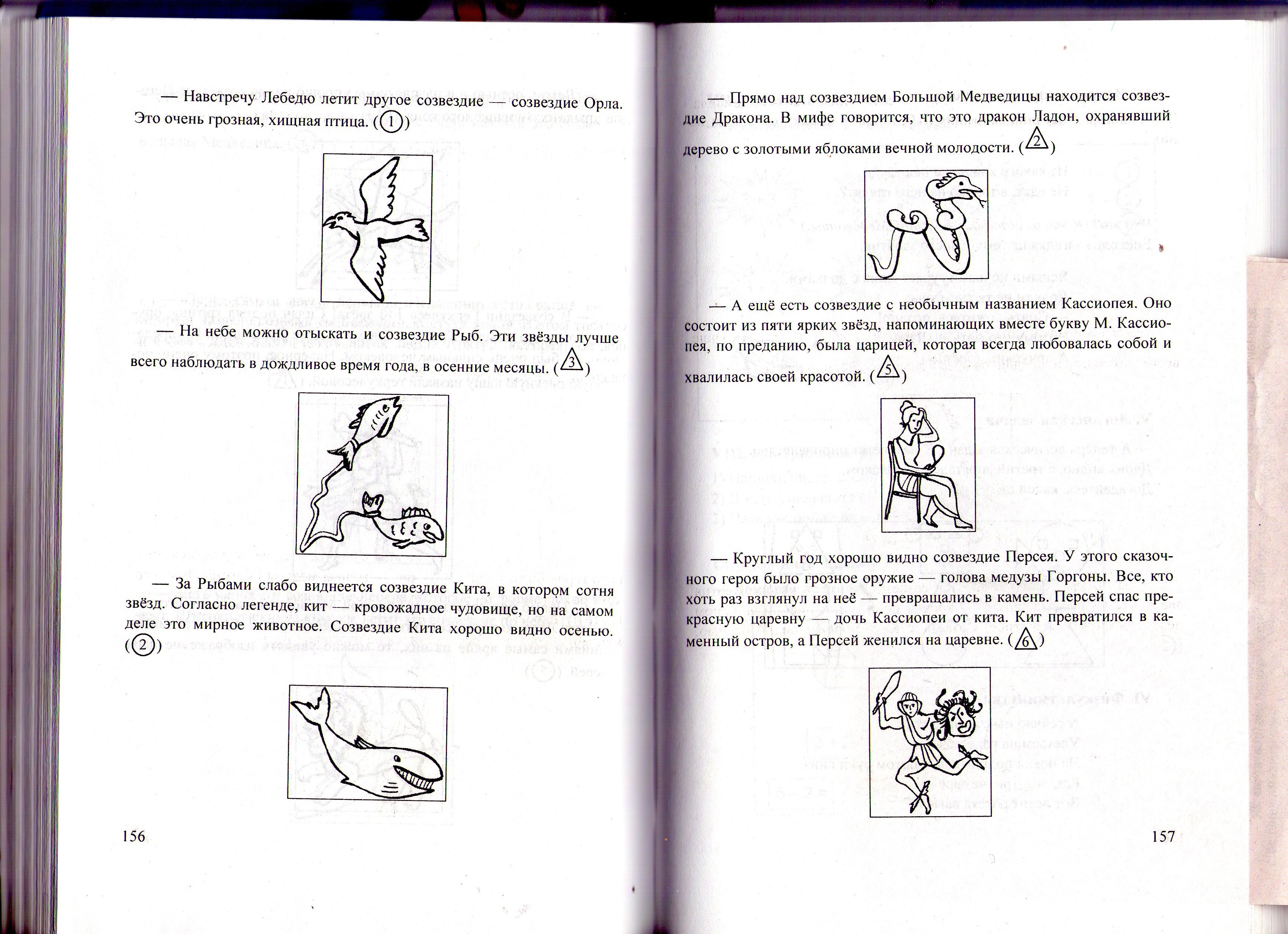 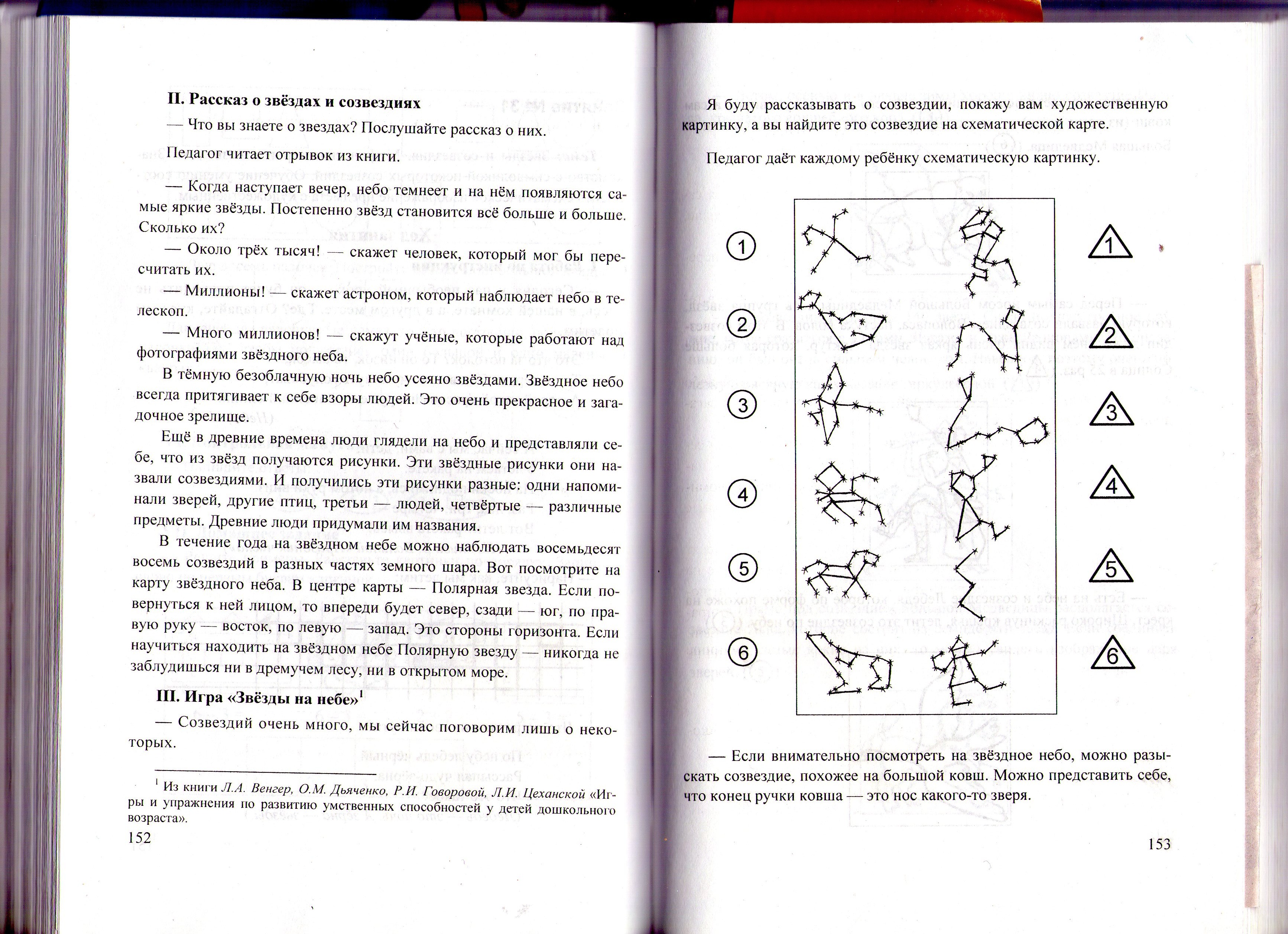 На небе можно отыскать созвездие, которое лучше всего наблюдать в дождливое время года, в осенние месяцы.
Созвездие Рыб
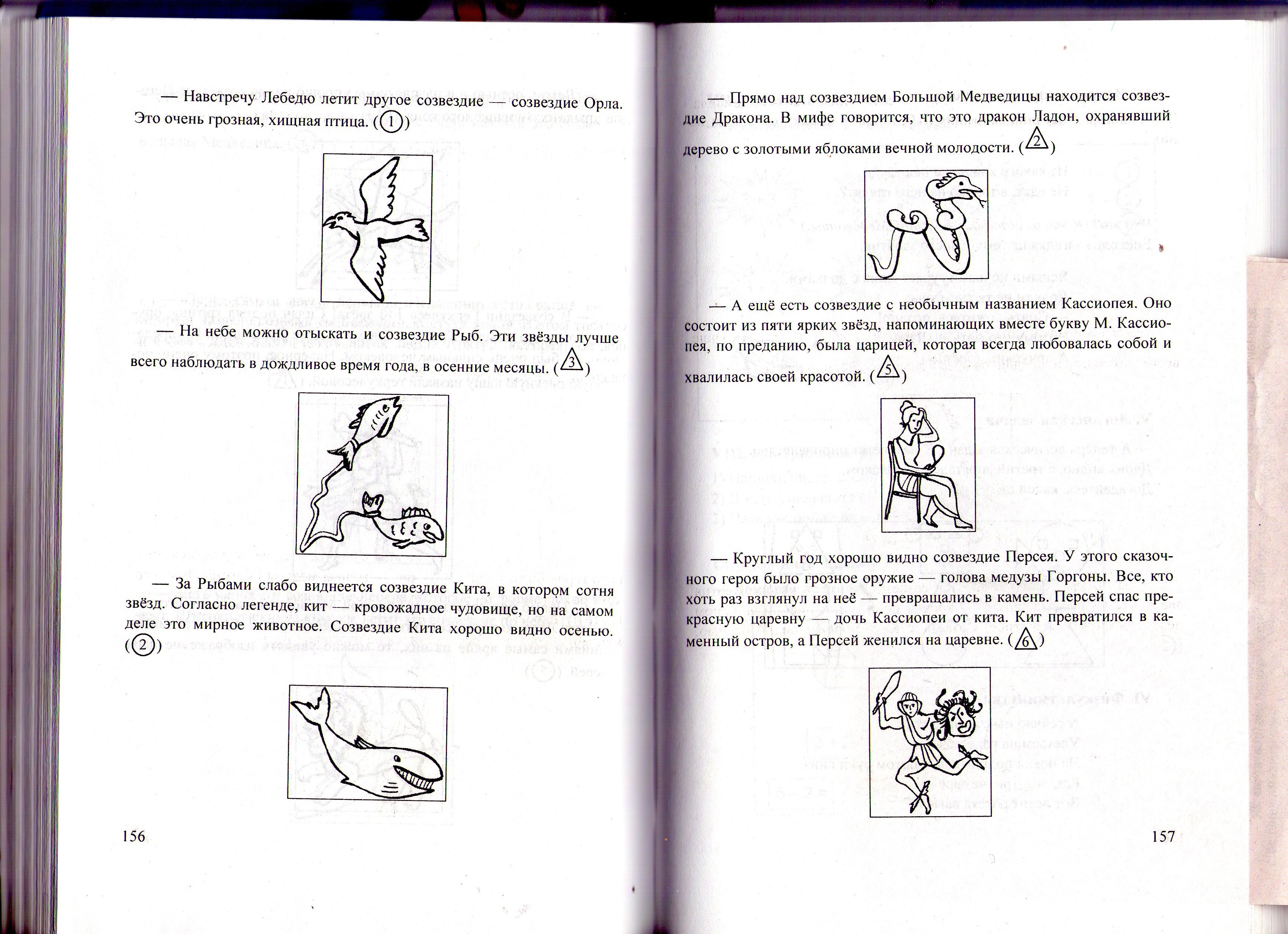 Созвездие Рыб
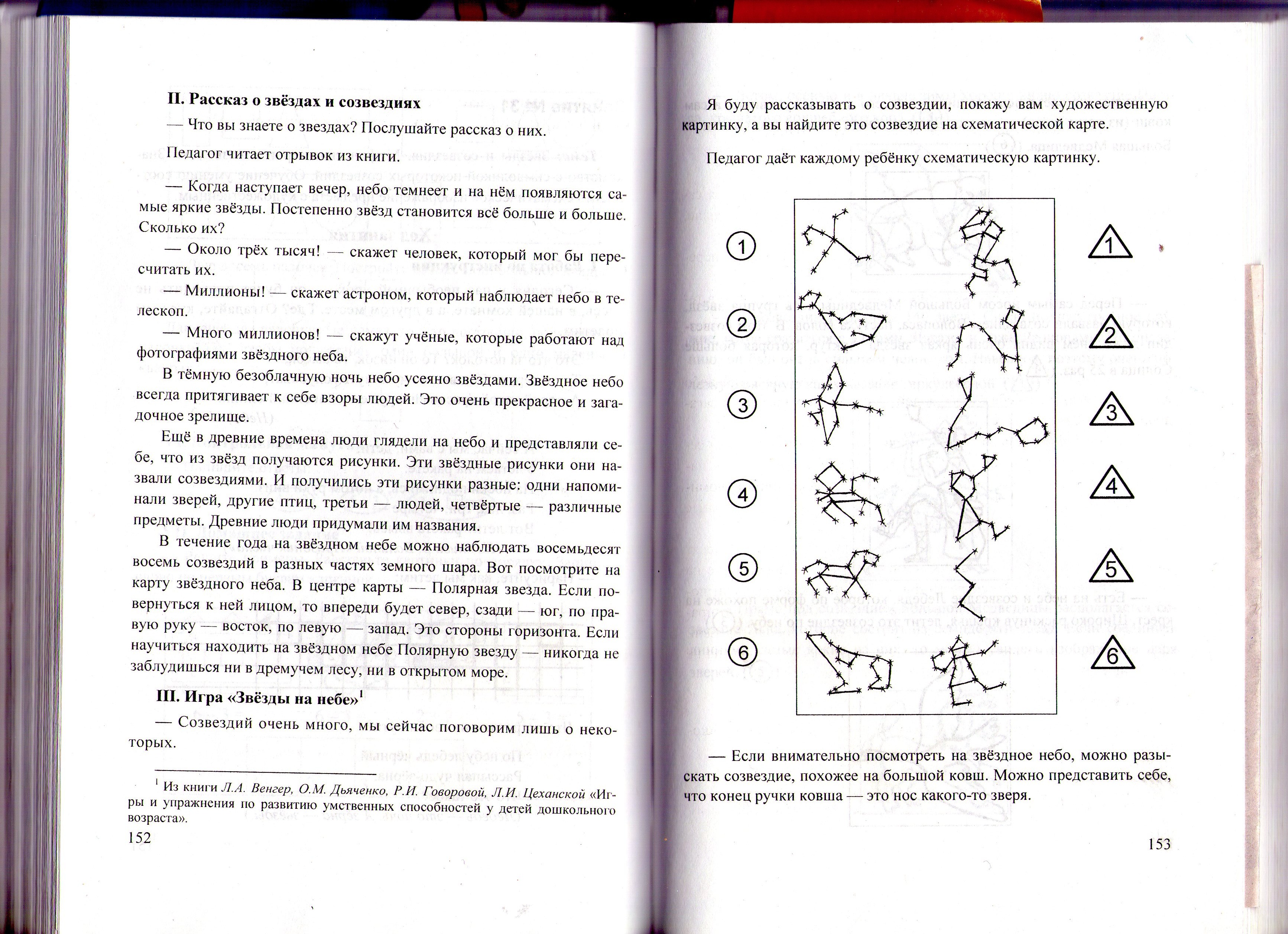 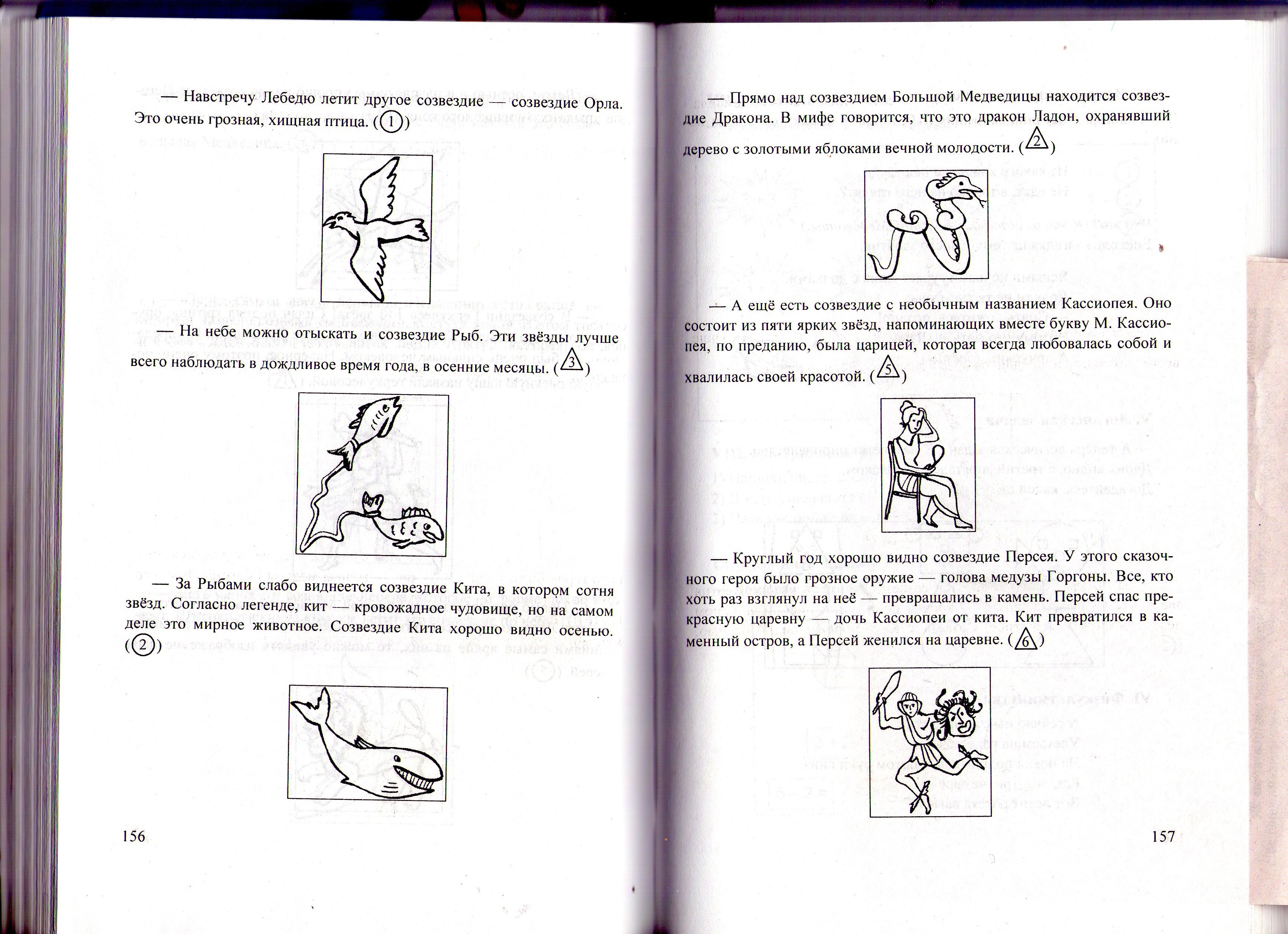 За Рыбами слабо виднеется созвездие, в котором сотня звезд. Согласно легенде, животное, на которое похоже это созвездие – кровожадное чудовище, но на самом деле это мирное животное. Созвездие очень хорошо видно осенью.
Созвездие Кита
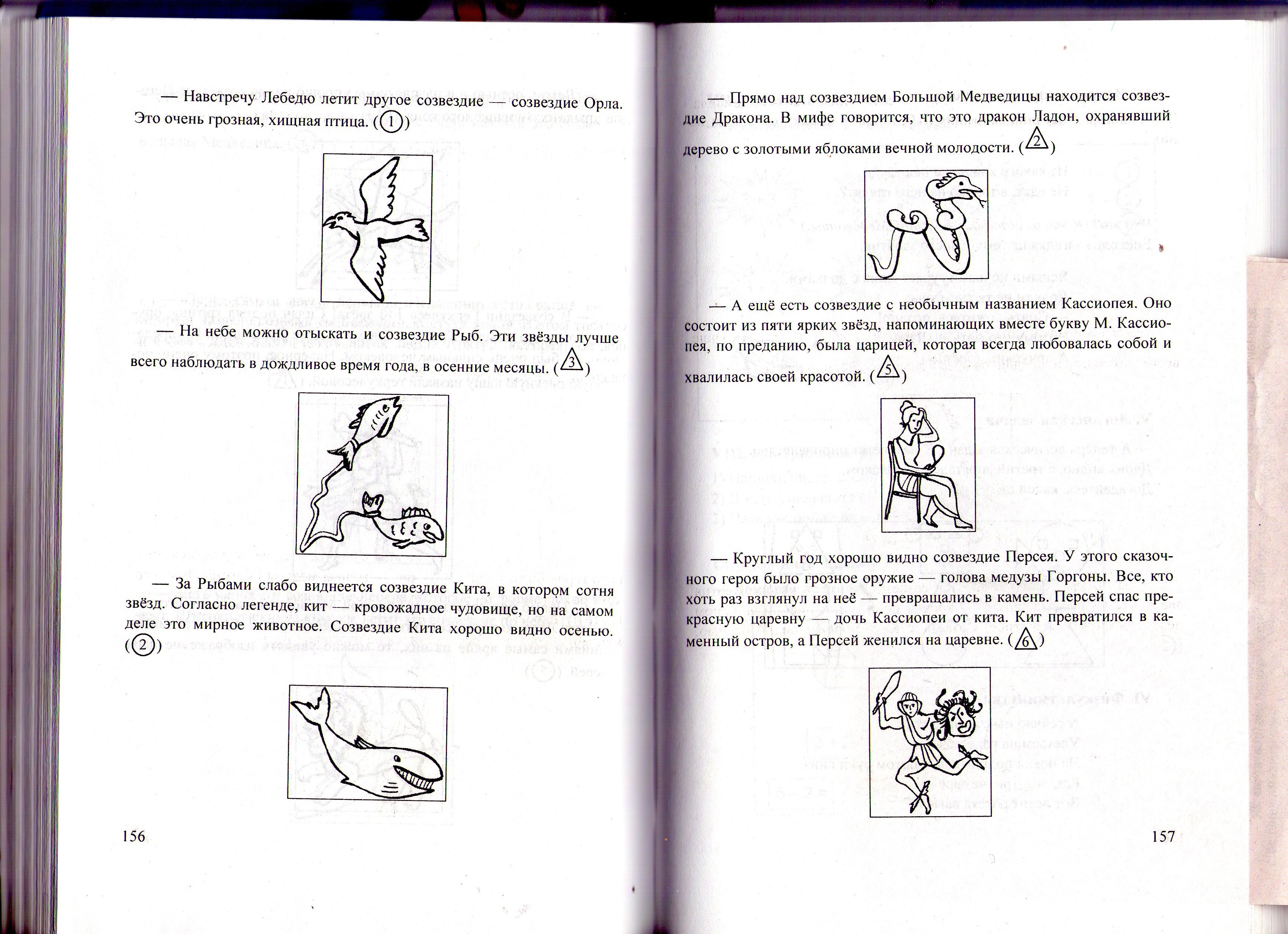 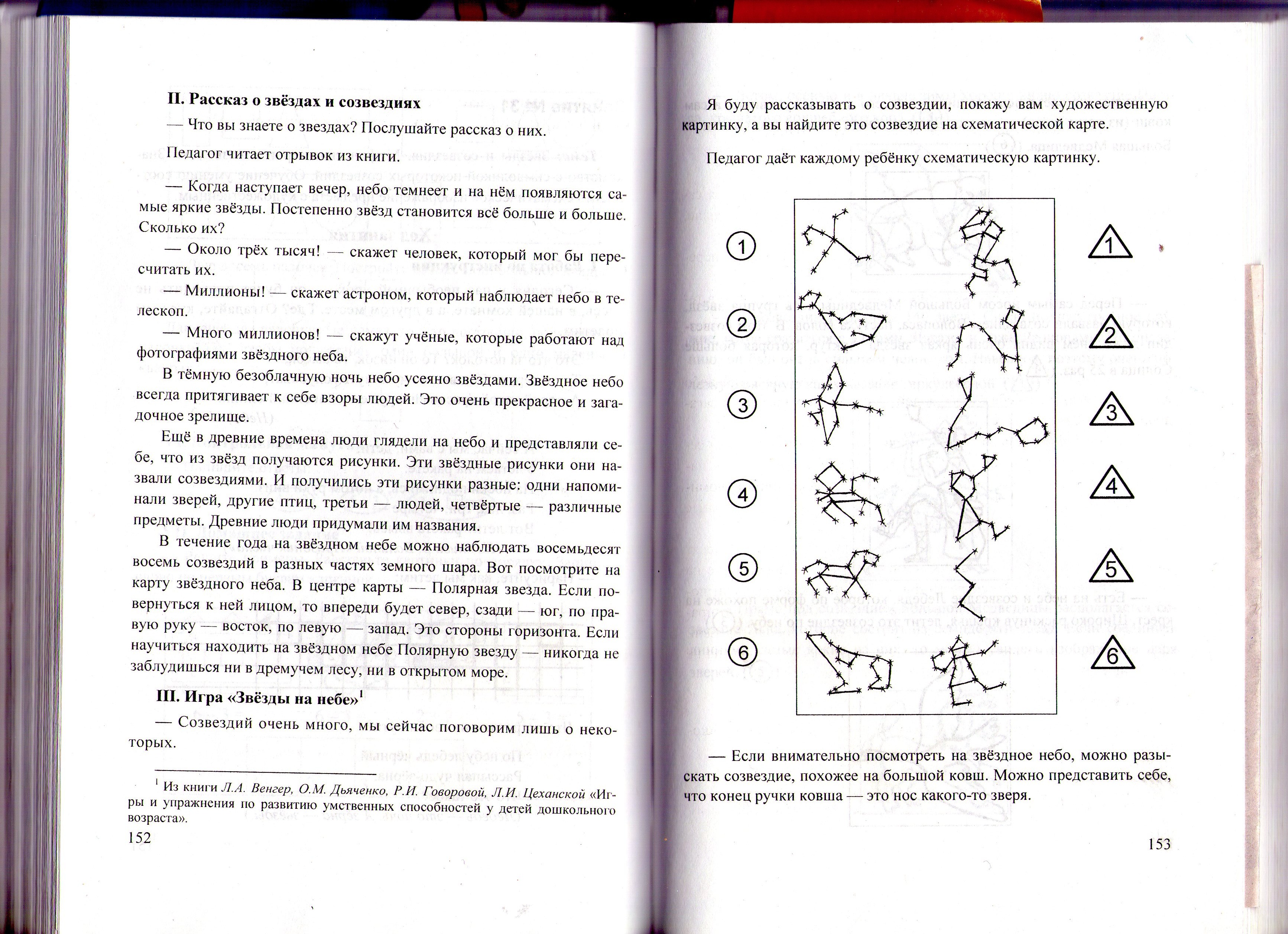 Созвездие Кита
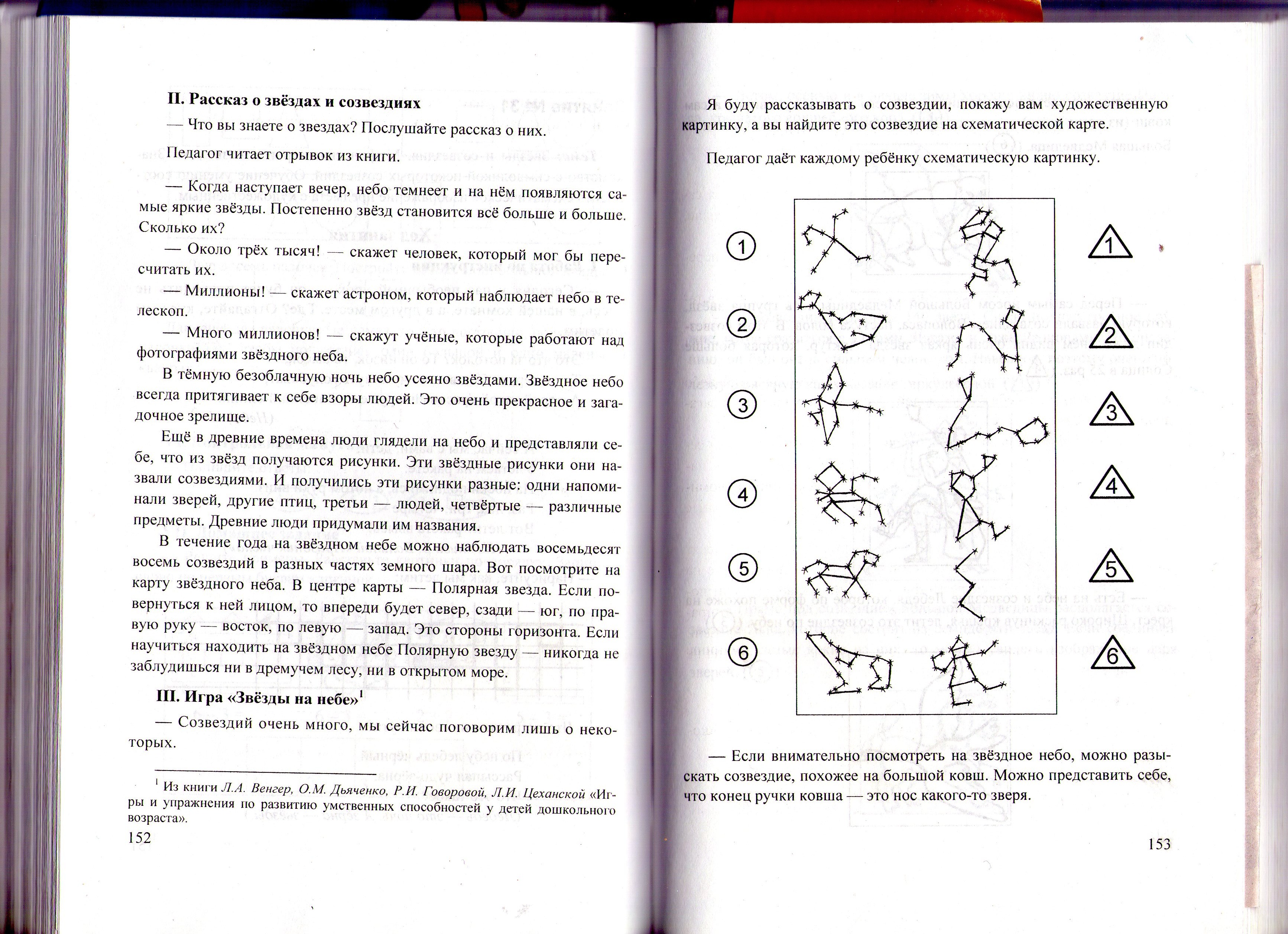 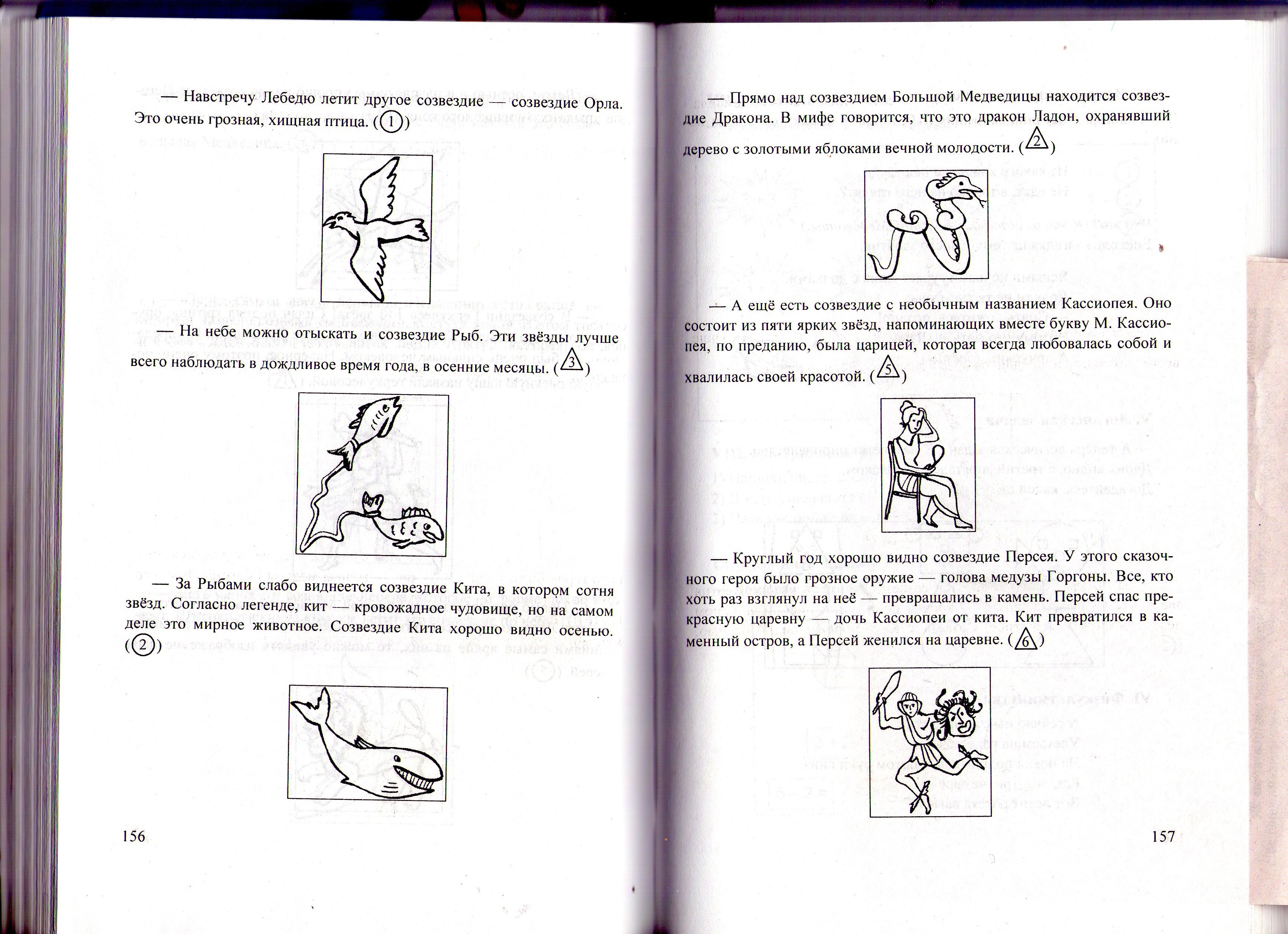 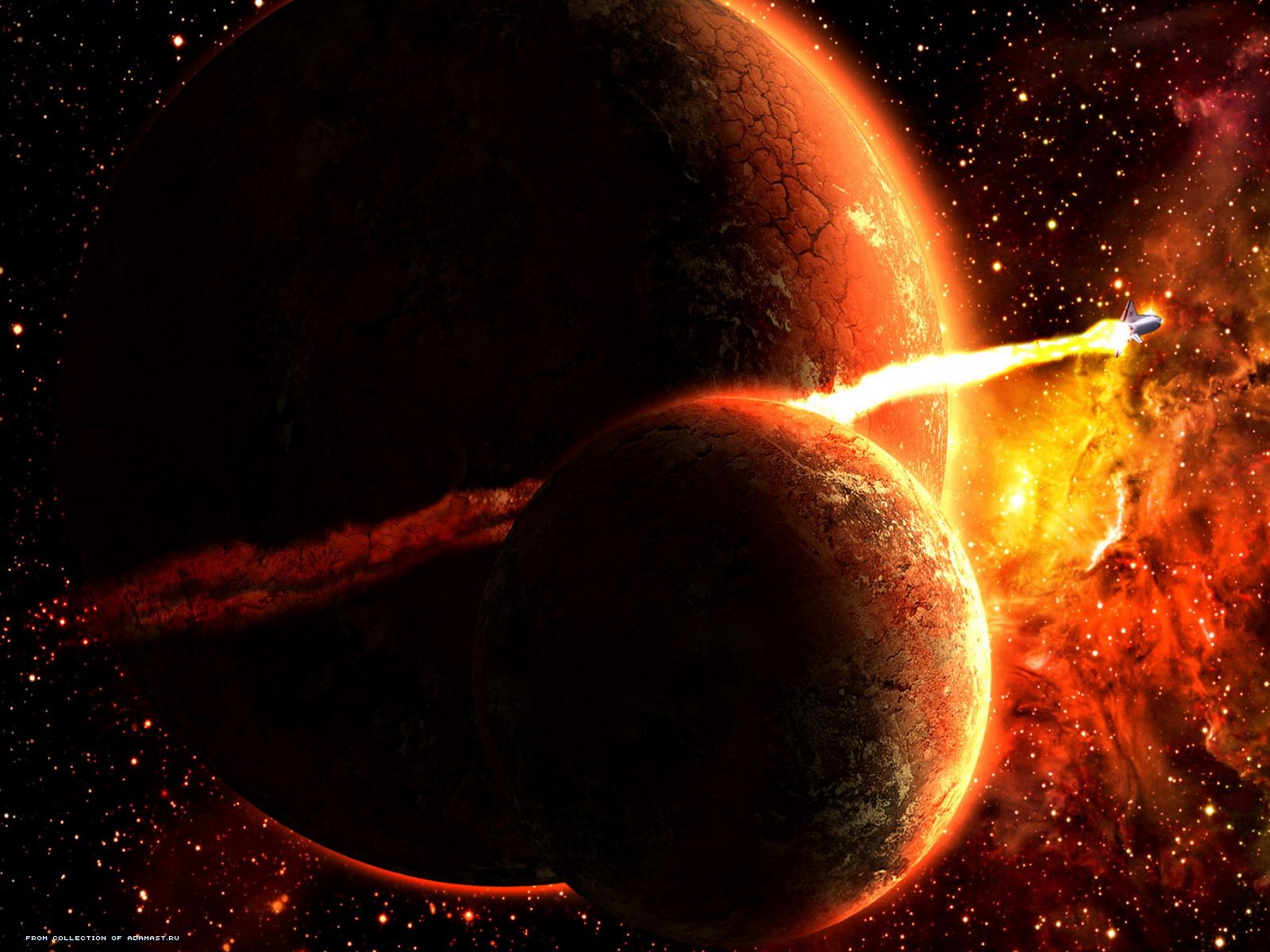 Прямо под созвездием Большой Медведицы находится созвездие, о котором говорится, что это дракон Ладон, охранявший дерево с золотыми яблоками вечной молодости.
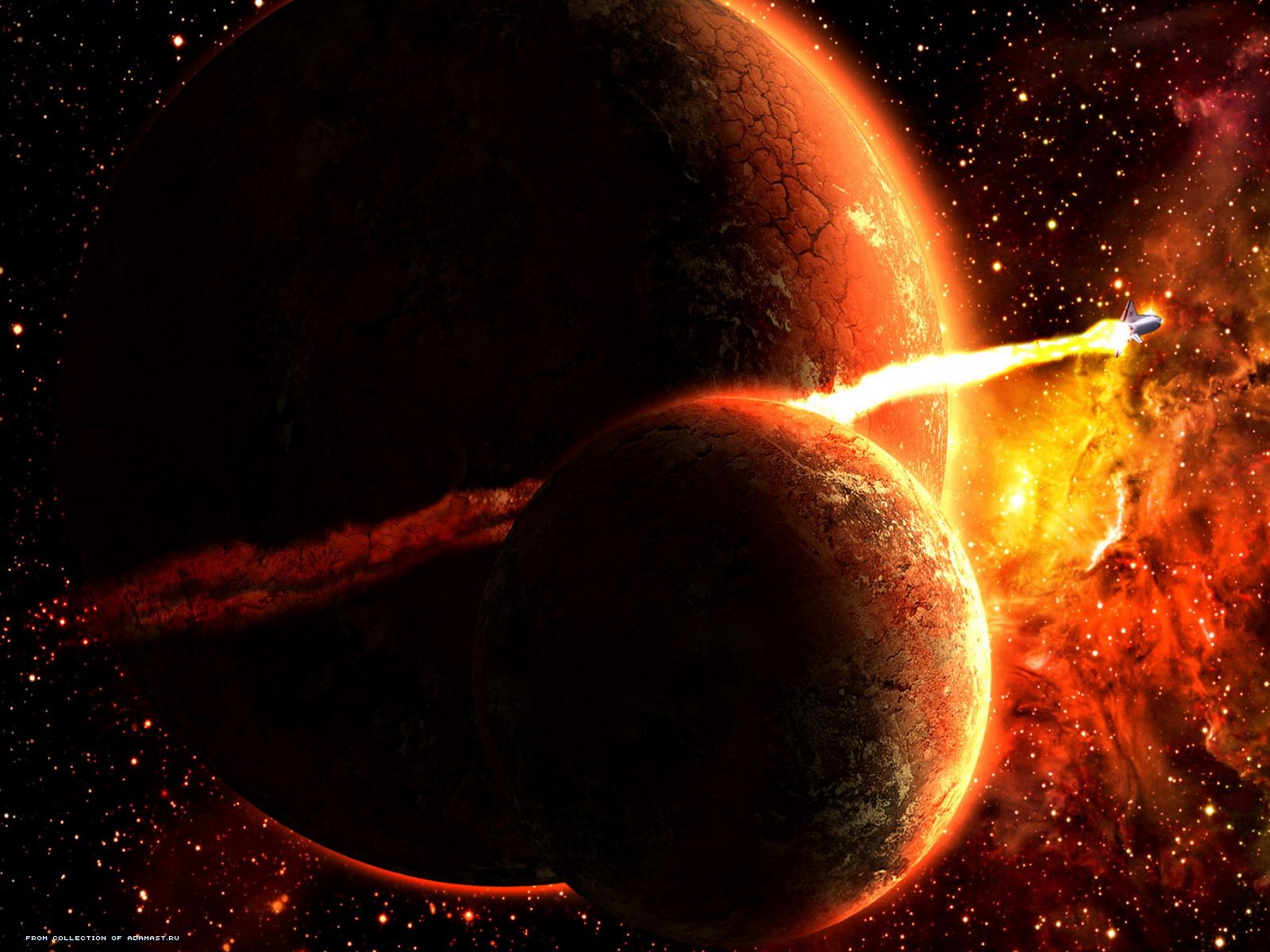 Созвездие Дракона
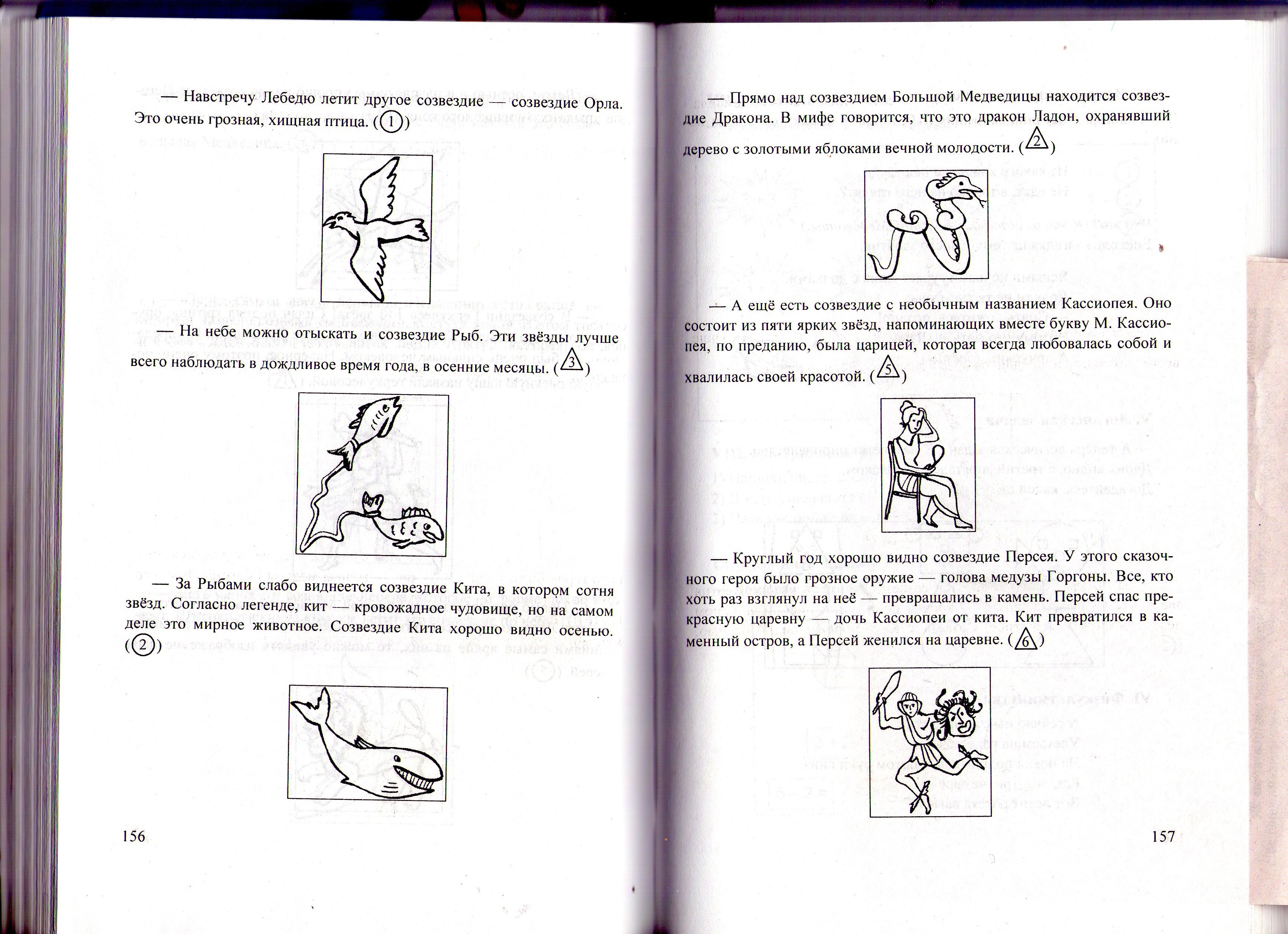 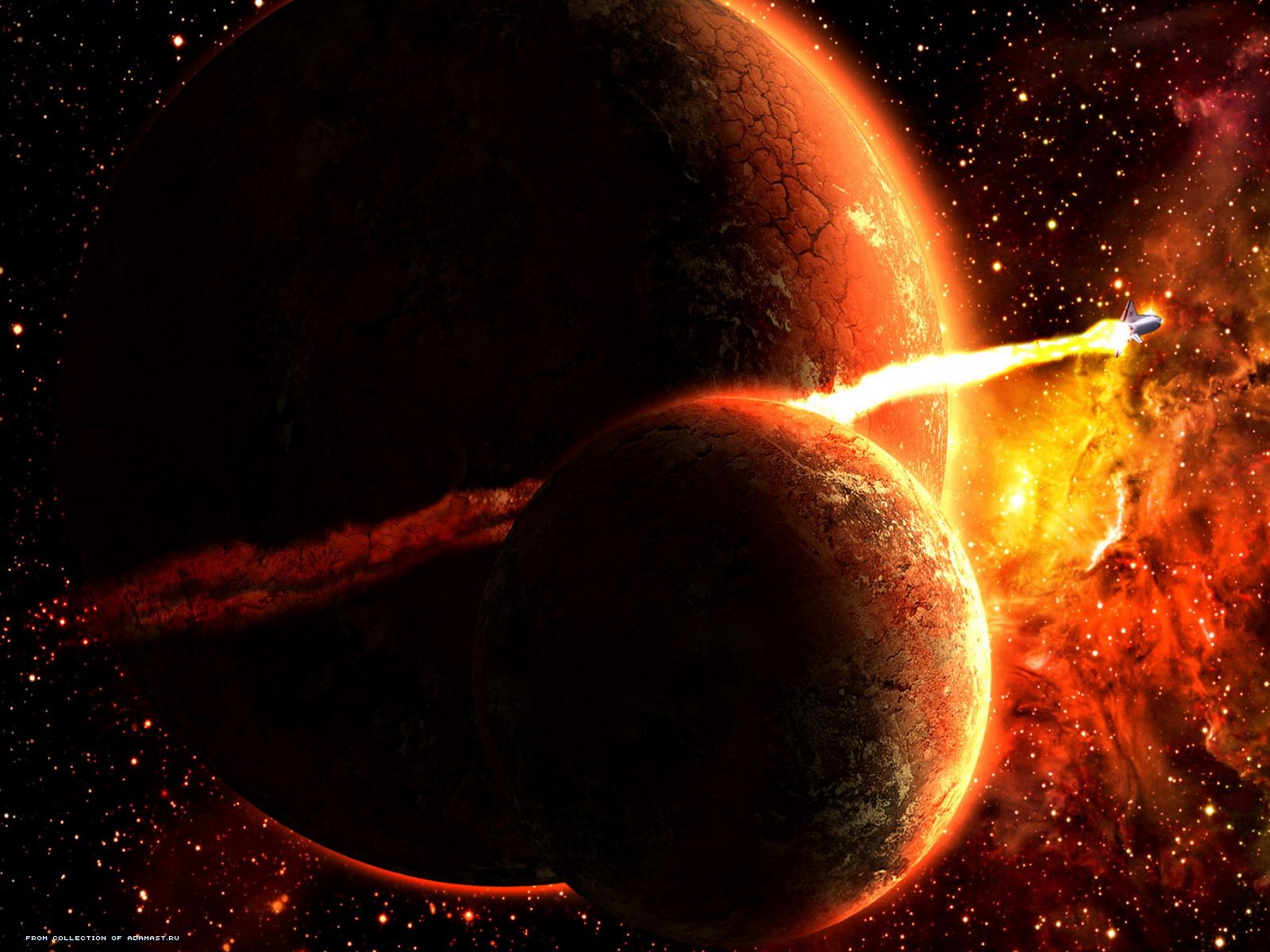 Созвездие Дракона
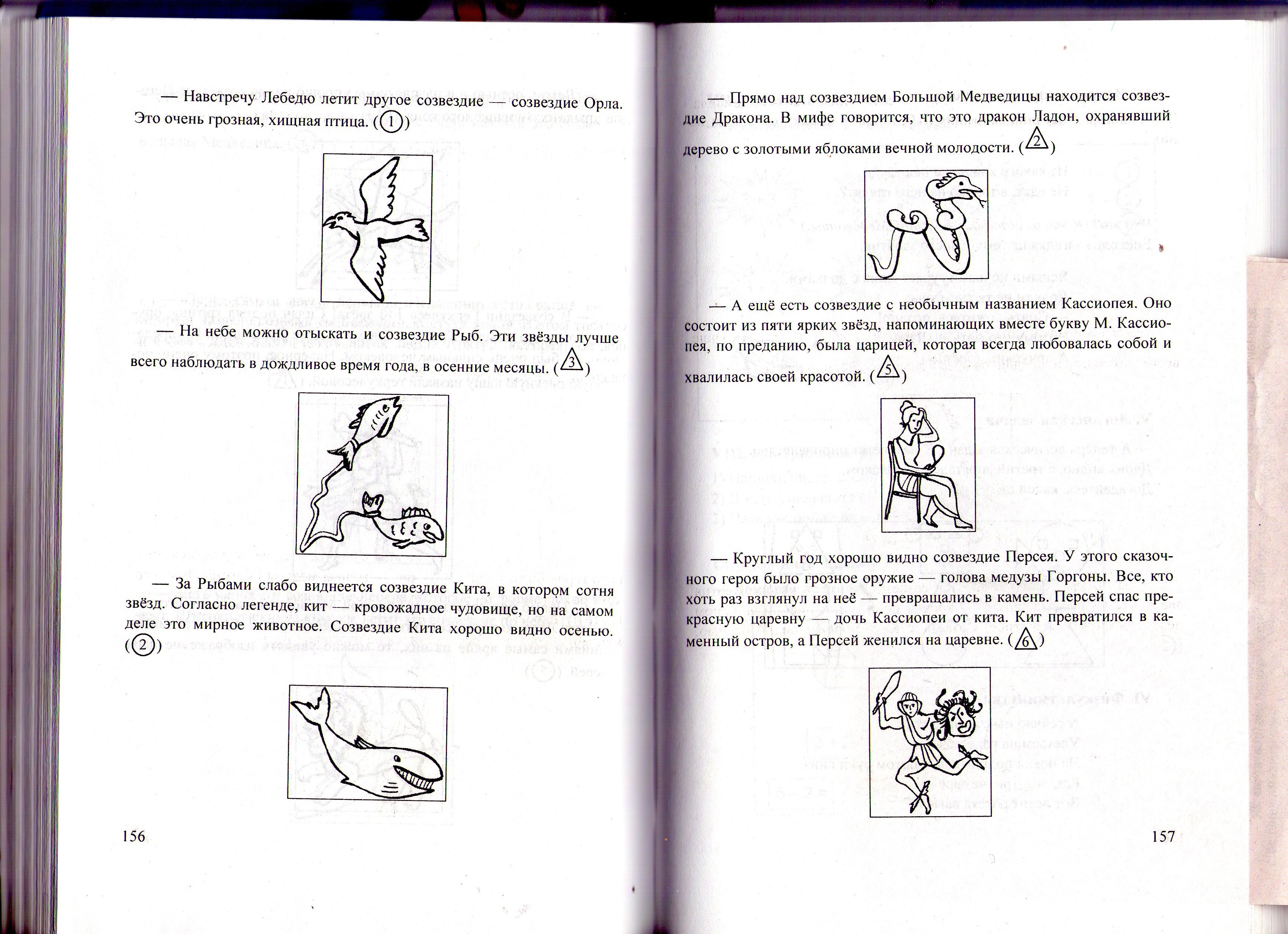 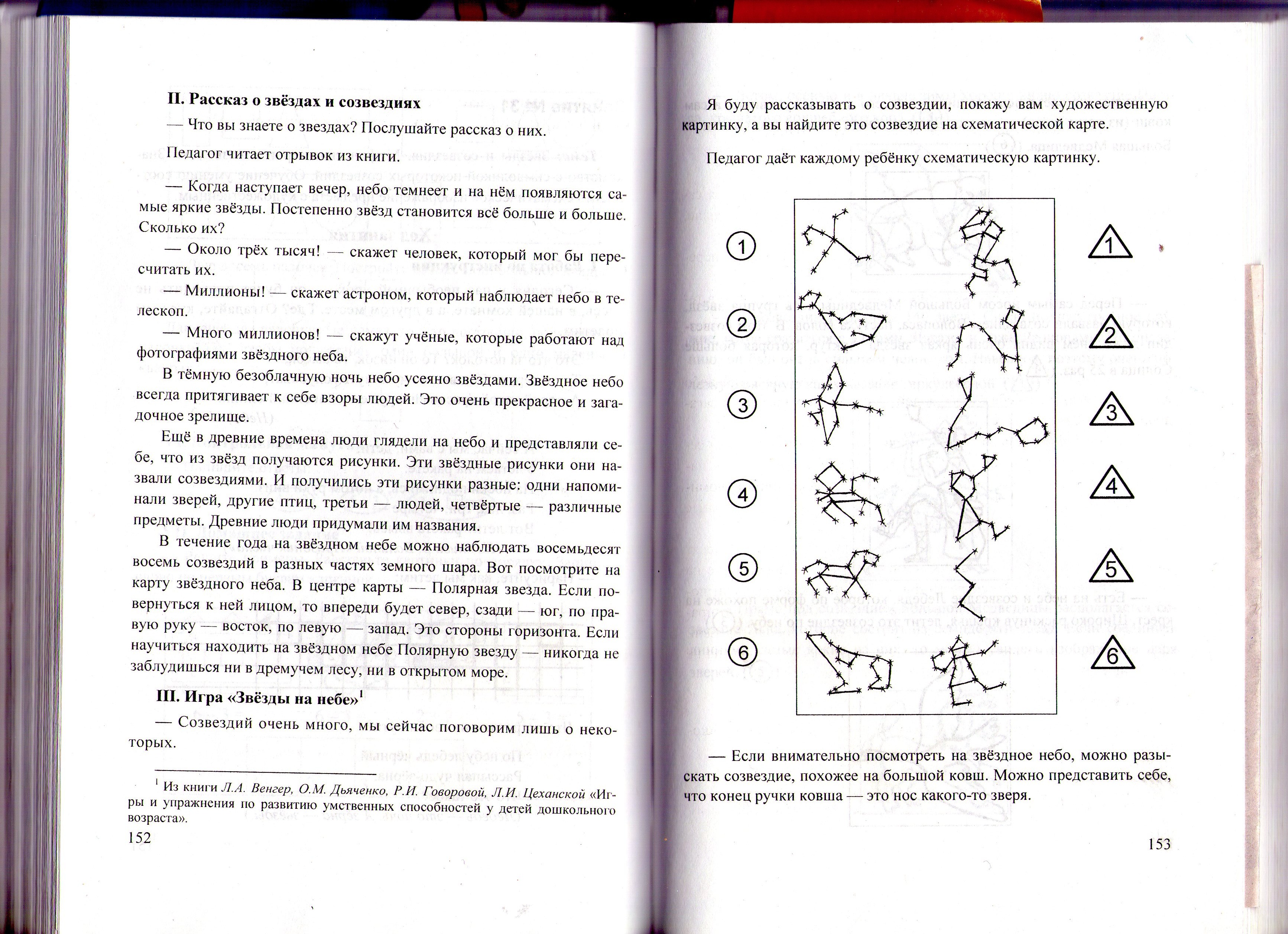 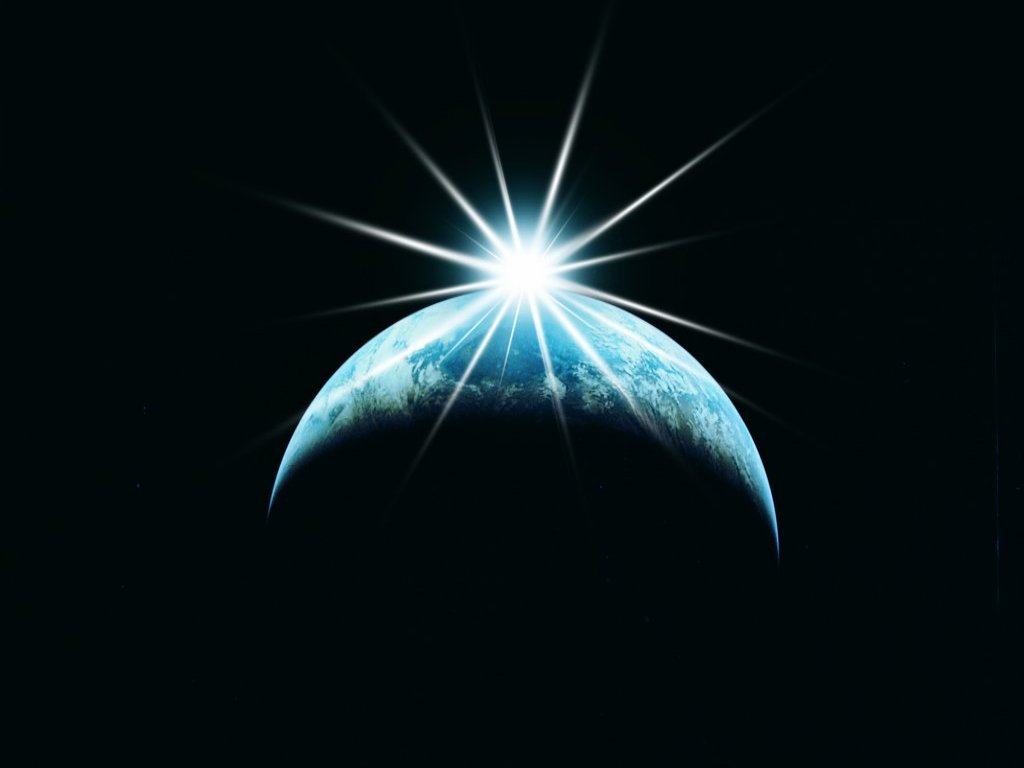 А еще есть созвездие с необычным названием. Оно состоит из пяти ярких звезд, напоминающих вместе букву М. По преданию, это созвездие в честь царицы, которая всегда любовалась собой и хвалилась своей красотой.
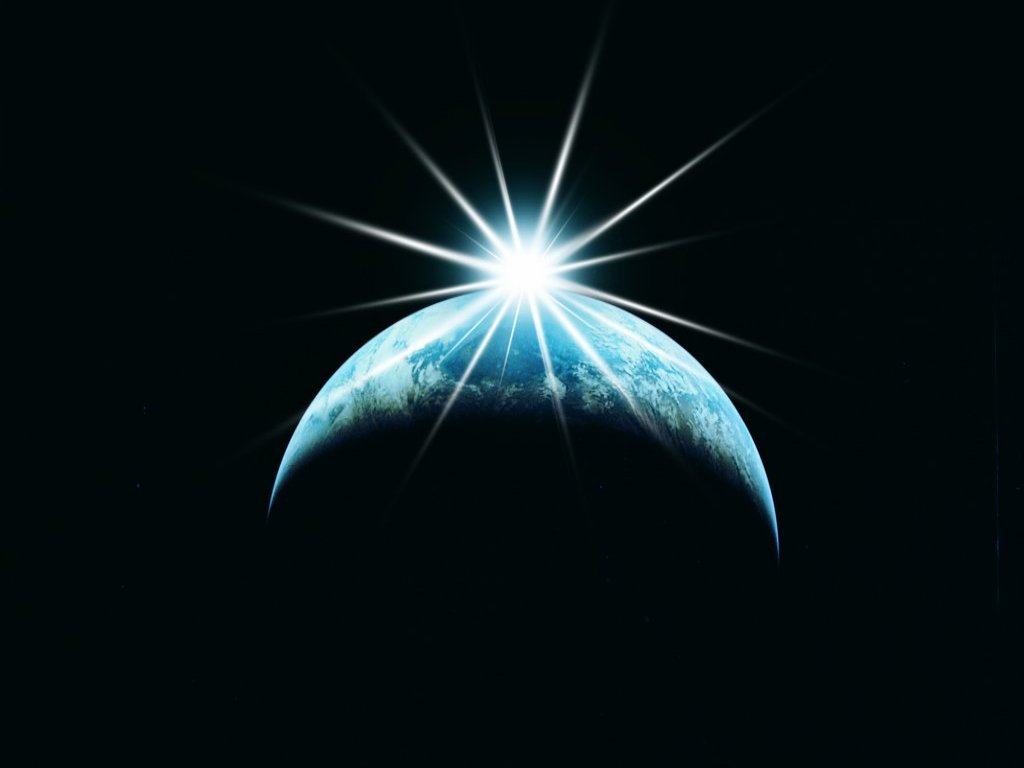 Созвездие Кассиопея
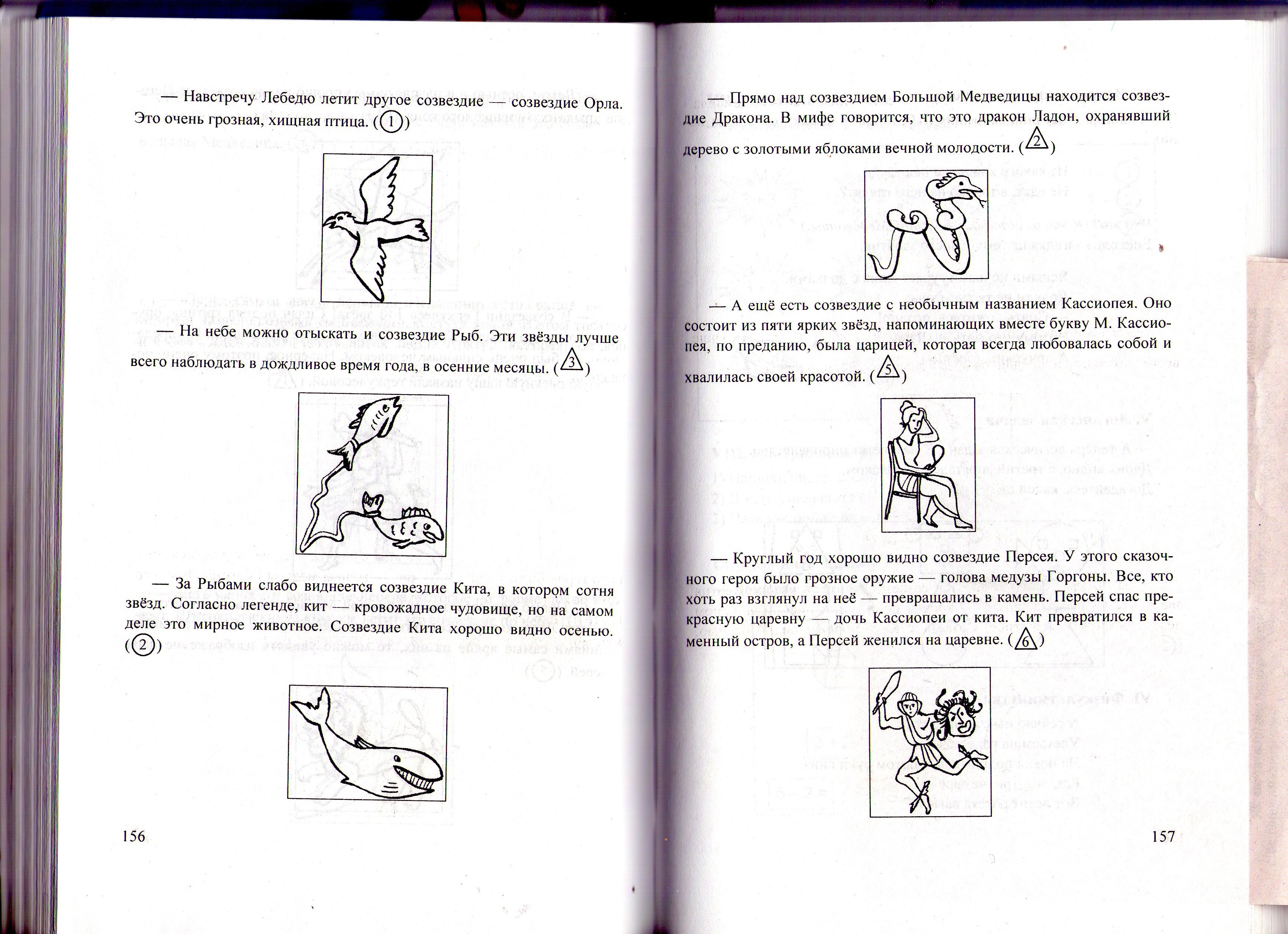 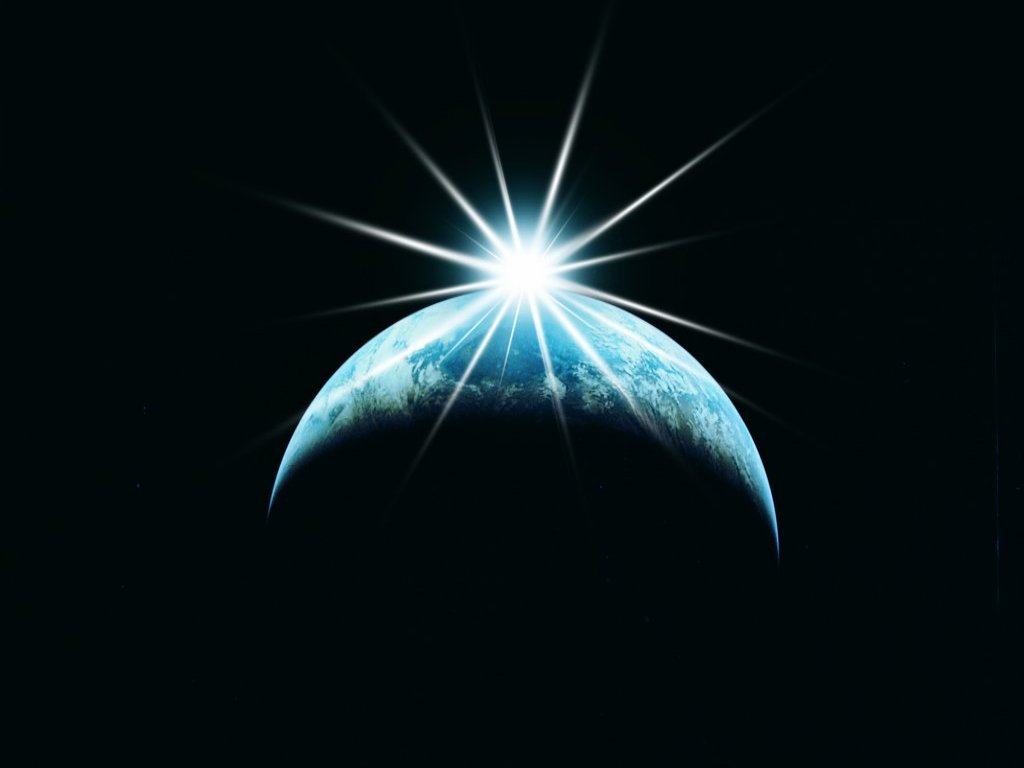 Созвездие Кассиопея
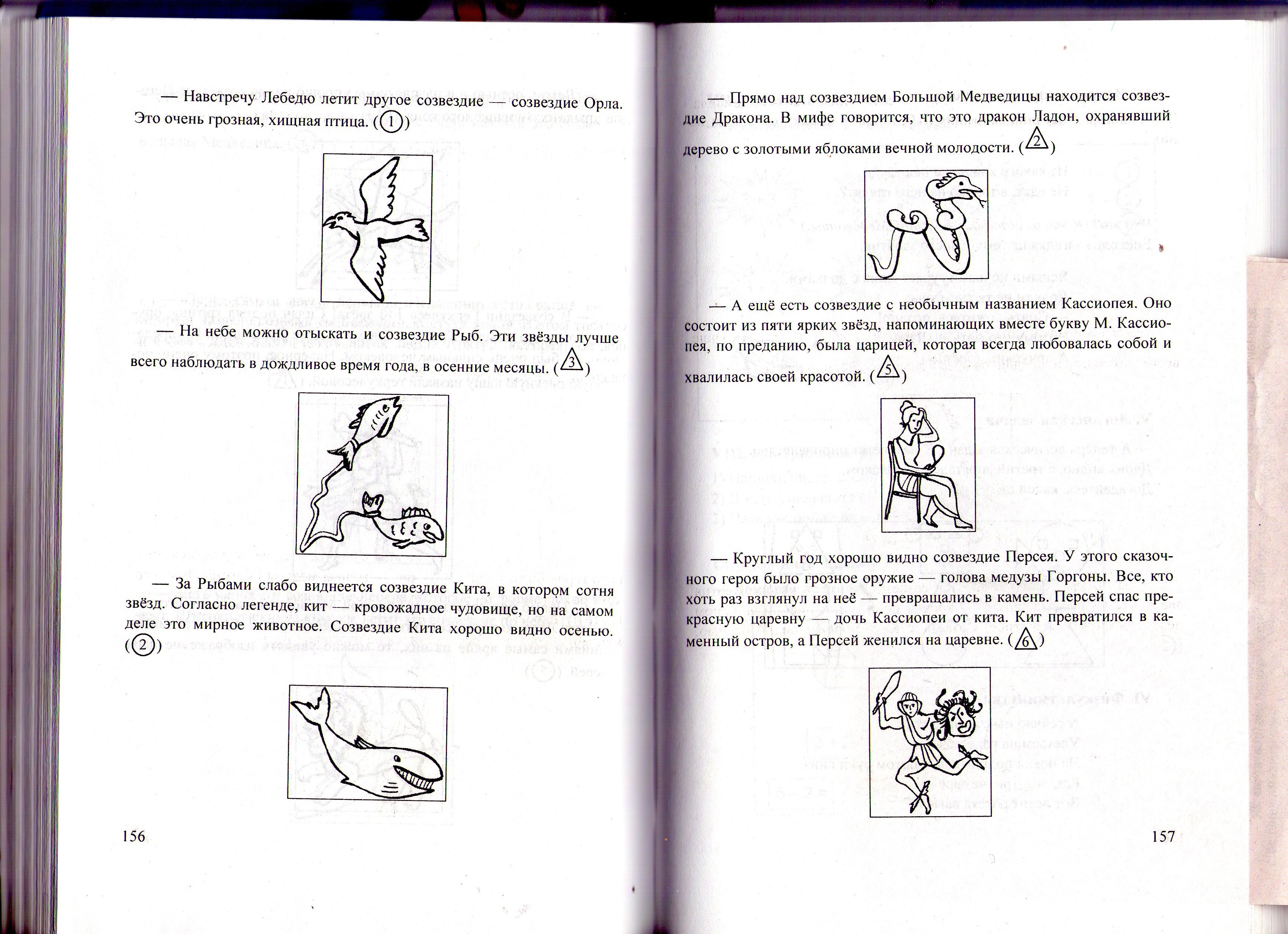 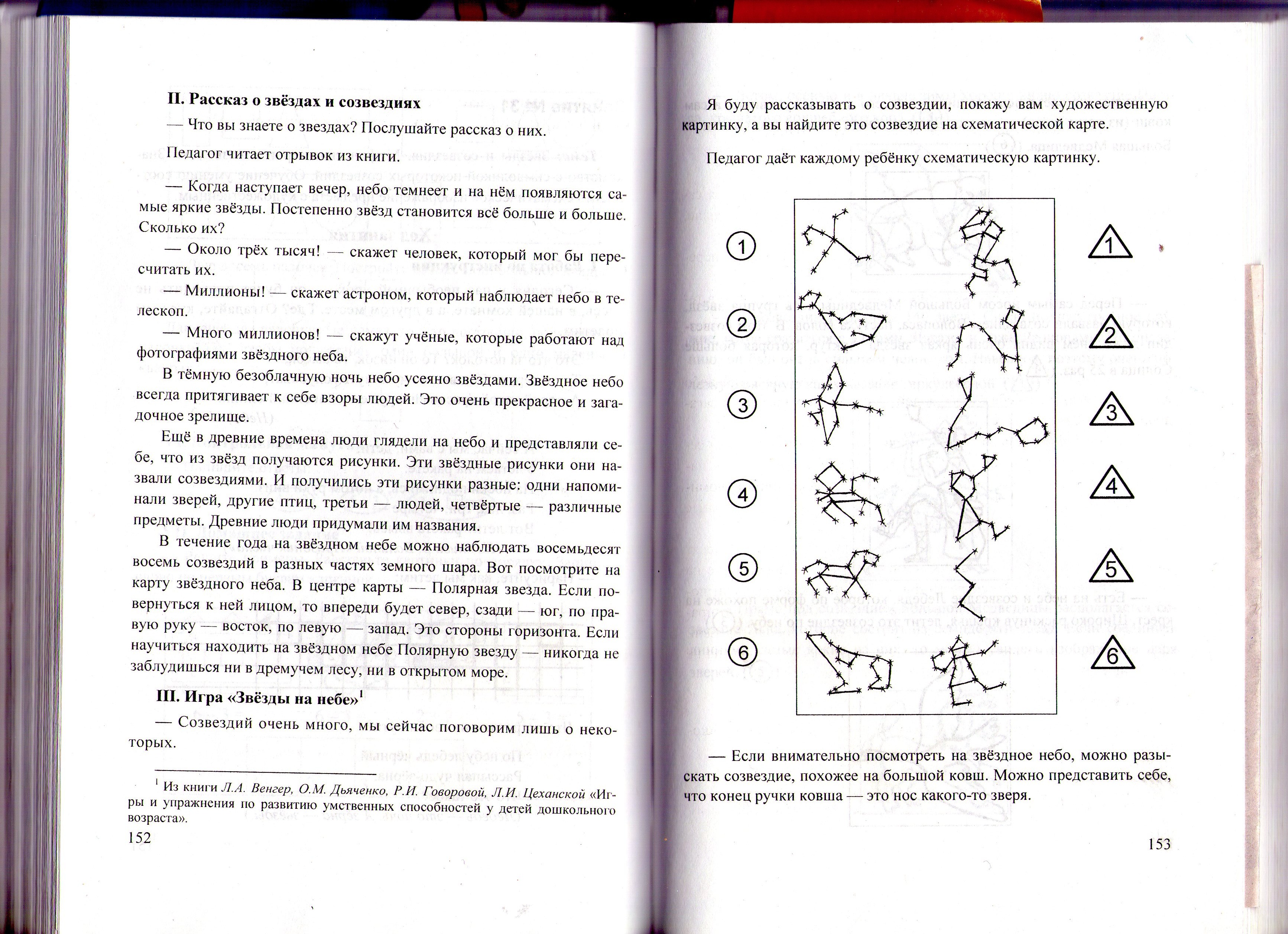 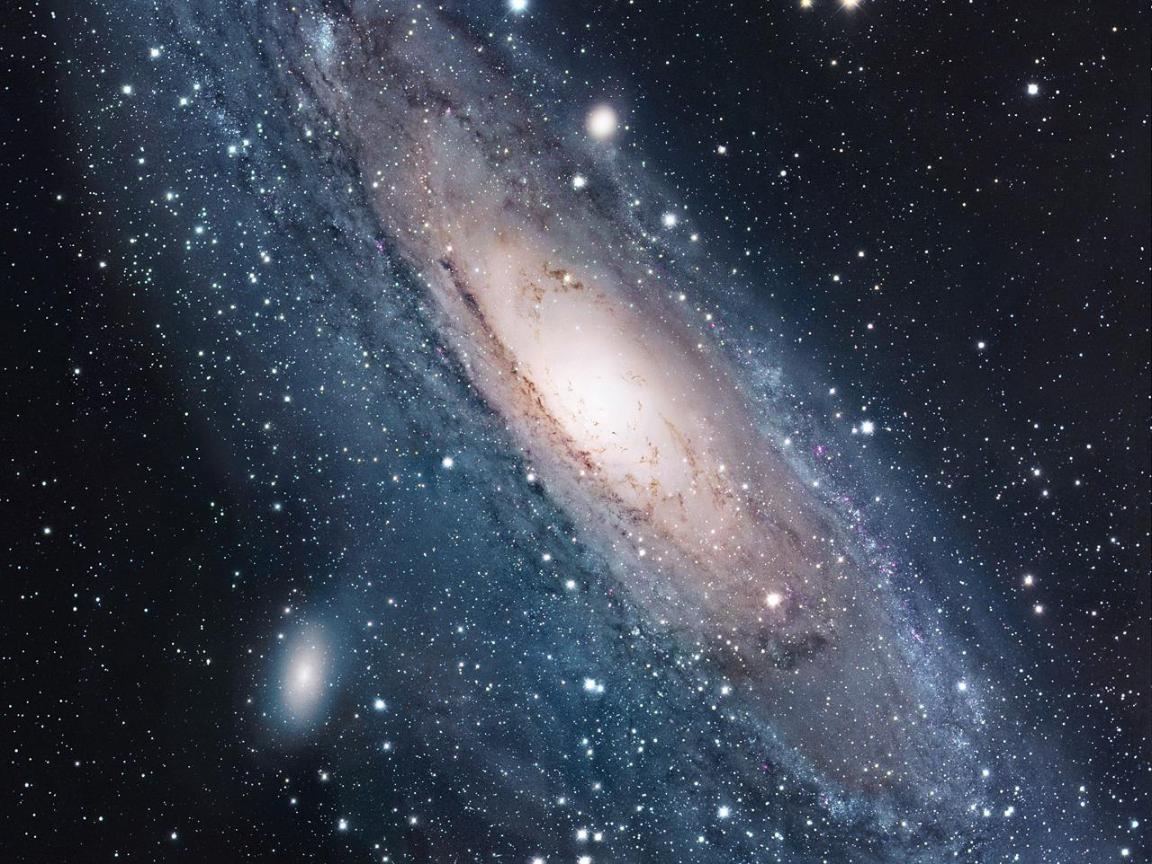 Круглый год хорошо видно еще одно созвездие. У этого сказочного героя было грозное оружие – голова медузы Горгоны. Все, кто хоть раз взглянул на нее – превращались в камень. Герой спас прекрасную царевну – дочь Кассиопеи от кита. Кит превратился в каменный остров, а герой женился на царевне.
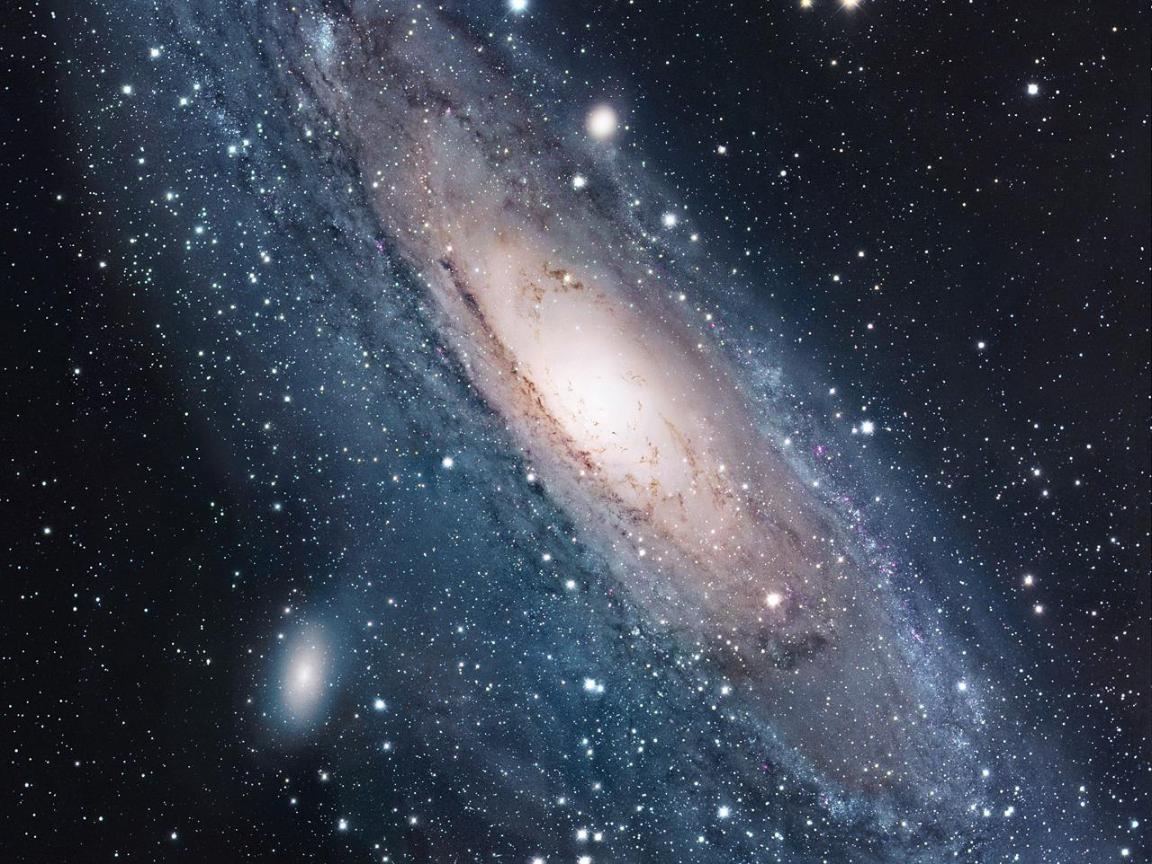 Созвездие Персея
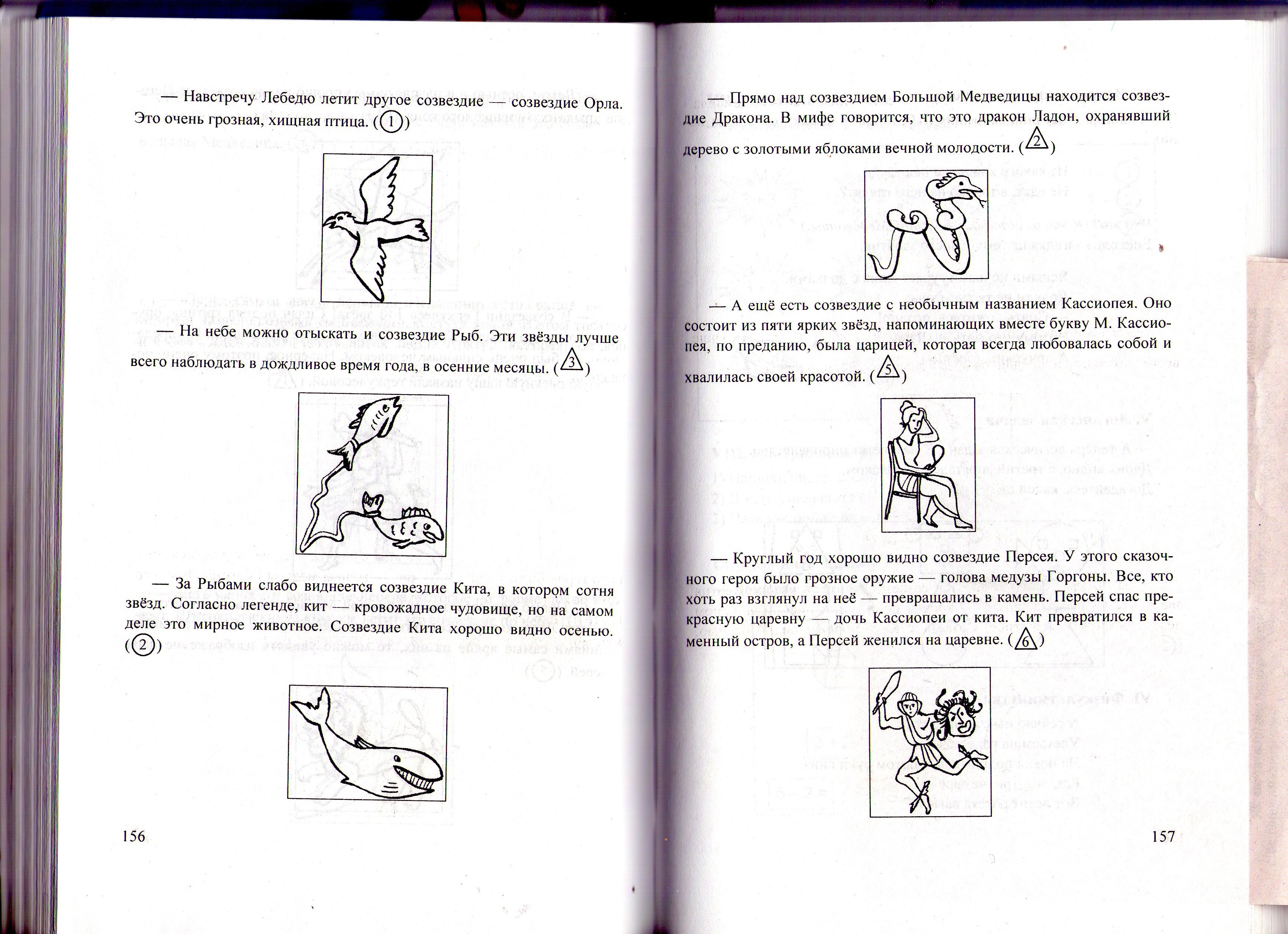 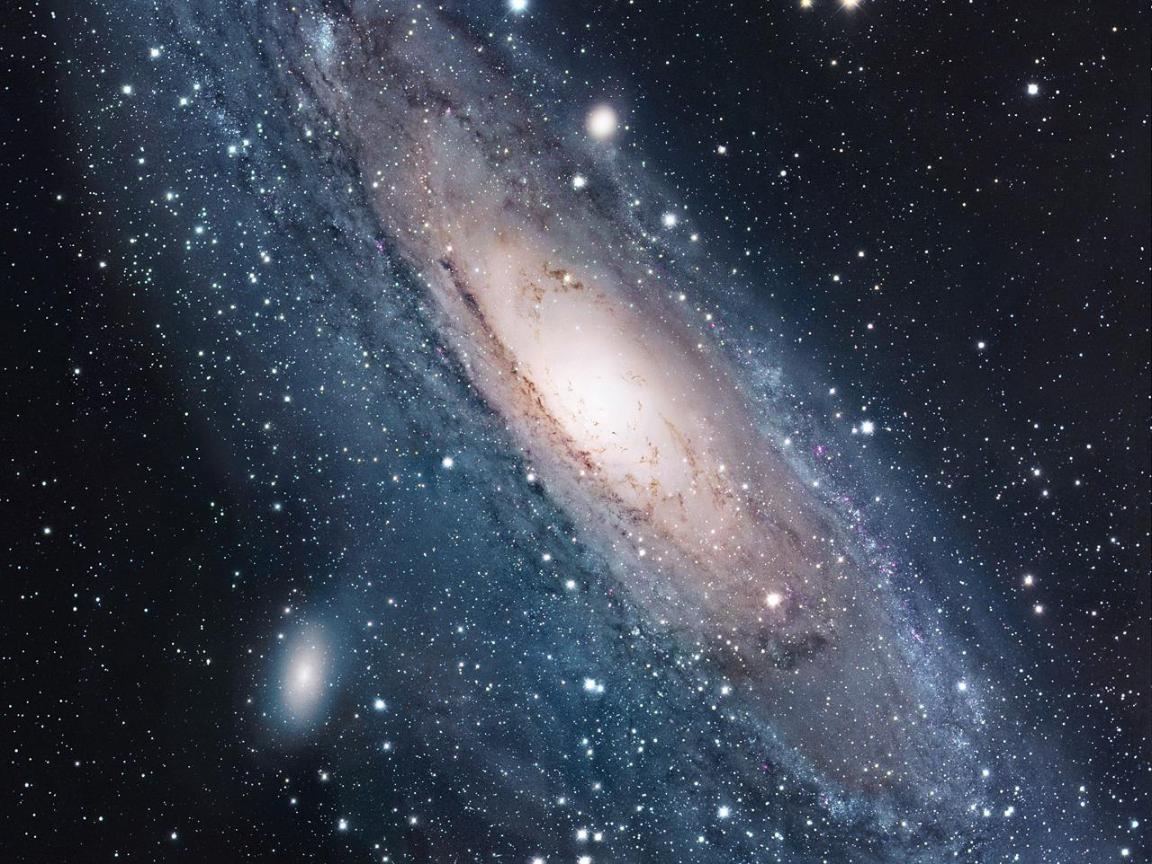 Созвездие Персея
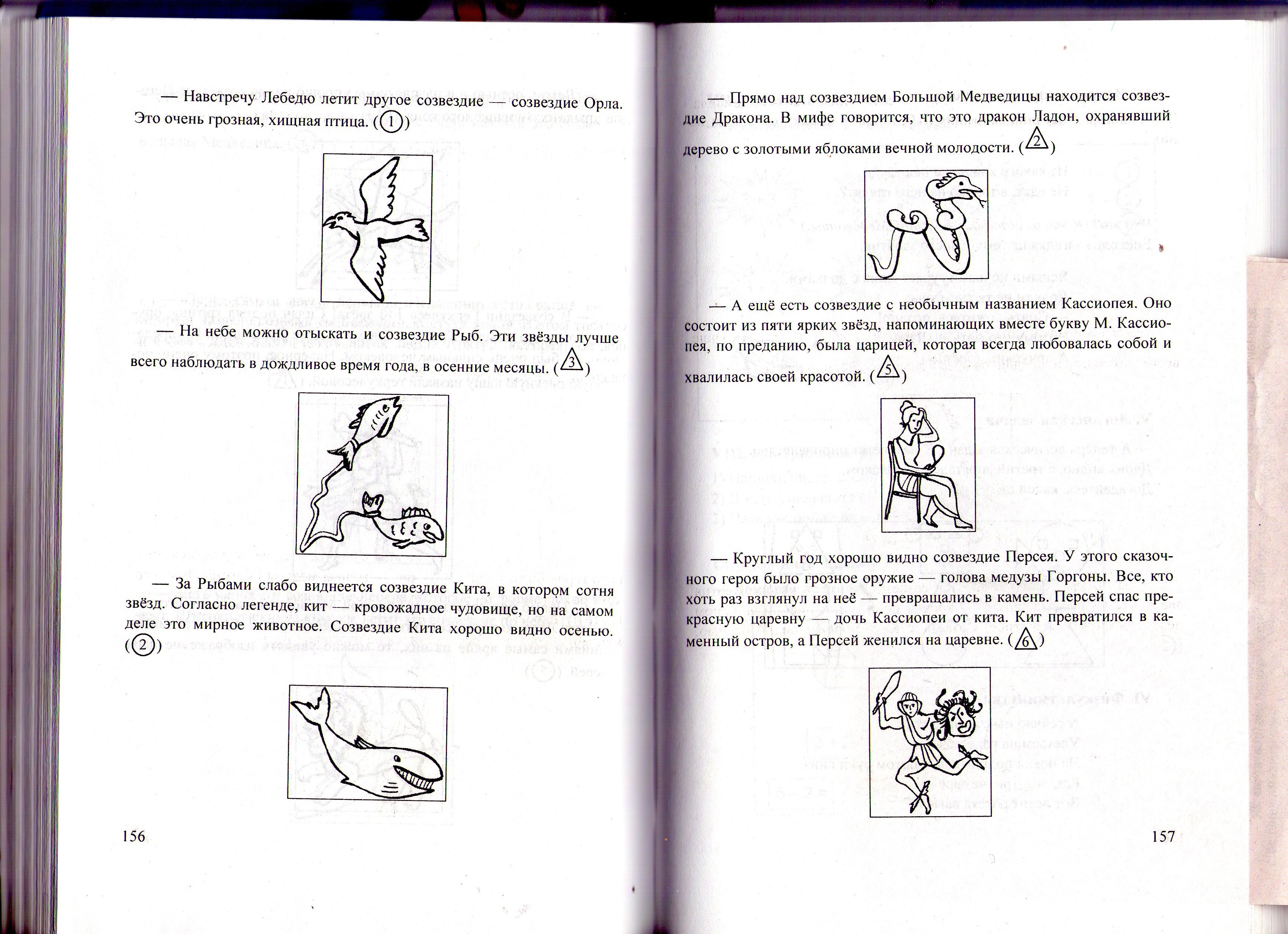 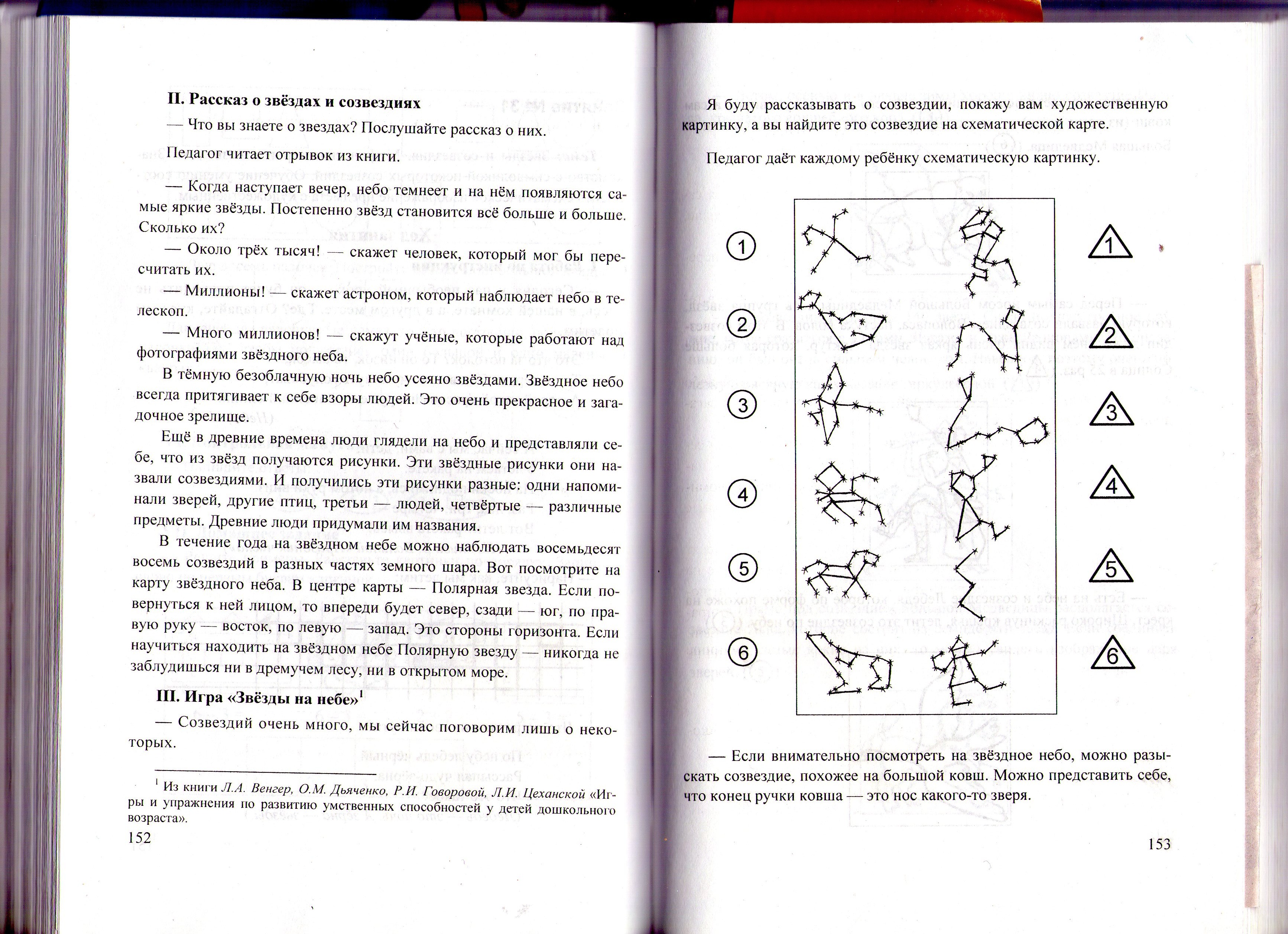 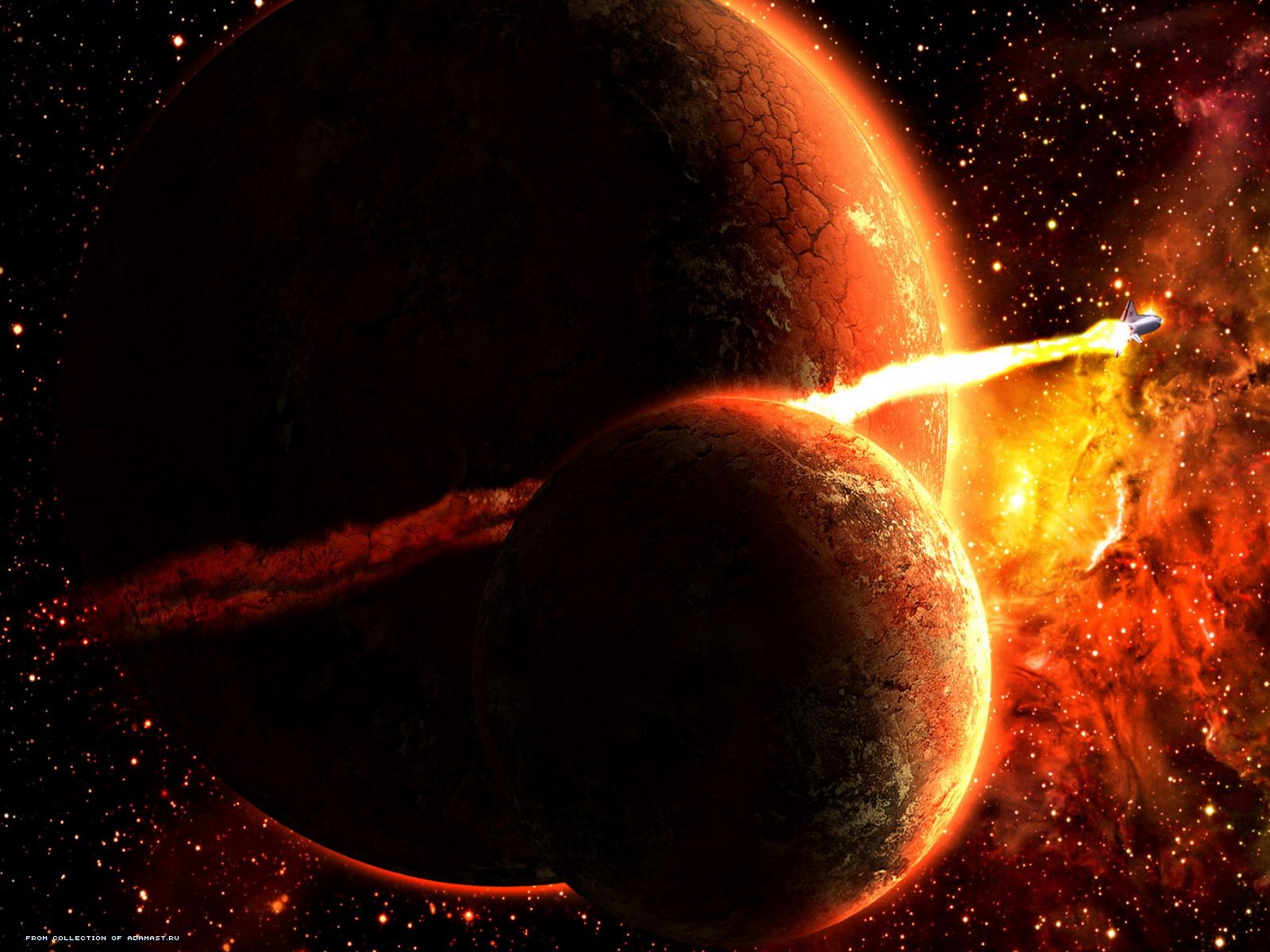 Спасибо за внимание !